ИНСТРУКЦИИ ЗА УПОТРЕБА НА ДЕТСКИ СТОЛ ЗА ХРАНЕНЕ МОДЕЛ: AVOCADO 
МАРКА: MONI АРТИКУЛЕН № B-0056
3.Если вы обнаружите ослабленные соединения, порванные, треснувшие или повреждённые детали, они должны быть отремонтированы или заменены оригинальными частями в авторизованном сервисном центре. Чтобы сделать это, обратитесь к продавцу, у которого вы приобрели продукт.
4.Если вы обнаружите повреждения или что какая-либо функция стульчика не работает, вы должны прекратить использование до тех пор, пока повреждение не будет отремонтировано. Чтобы сделать это, обратитесь к продавцу, у которого вы приобрели продукт.
5. Состав обивки:
Внешняя часть: 100% ПВХ
Заполнение: 100% Полиэстер
INSTRUCTION MANUAL OF HIGH CHAIR MODEL: Muffin BRAND: MONI 
ITEM NO. B-005
ΟΔΗΓΙΕΣ ΧΡΗΣΗΣ ΠΑΙΔΙΚΟΥ ΚΑΘΙΣΜΑΤΟΣ ΦΑΓΗΤΟΥ ΜΟΝΤΕΛΟ: Muffin ΜΑΡΚΑ: MONI ΑΡ. ΠΡΟΪΟΝΤΟΣ B-005
ANWEISUNGEN FÜR GEBRAUCH EINES KINDERHOCHSTUHLS Modell: „Muffin"Marke: MONI 
Artikelnummer: B-003S
Manual de instructiuni  pentru Scaun inalt Model : Muffin  Marca : MONI
ARTICOLUL NR. B-005
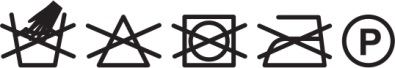 INSTRUCCIONES PARA EL USO DE TRONA PARA  MODELO: Muffin  MARCA: MONI    ARTICULO № B-005
Сделано для MONI
Импортер: Мони Трейд ООД
Адрес: България, гр. София, 
кв. Требич, ул. Доло 1
Тел: 02/ 936 07 90
ИНСТРУКЦИЯ ПО ЭКСПЛУАТАЦИИ ДЕТСКОГО СТУЛЬЧИКА ДЛЯ КОРМЛЕНИЯ МОДЕЛЬ: AVOCADO 
МАРКA: MONI НОМЕР АРТИКУЛА B-003S
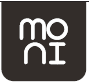 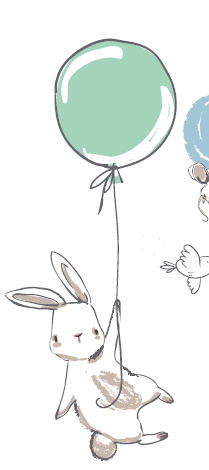 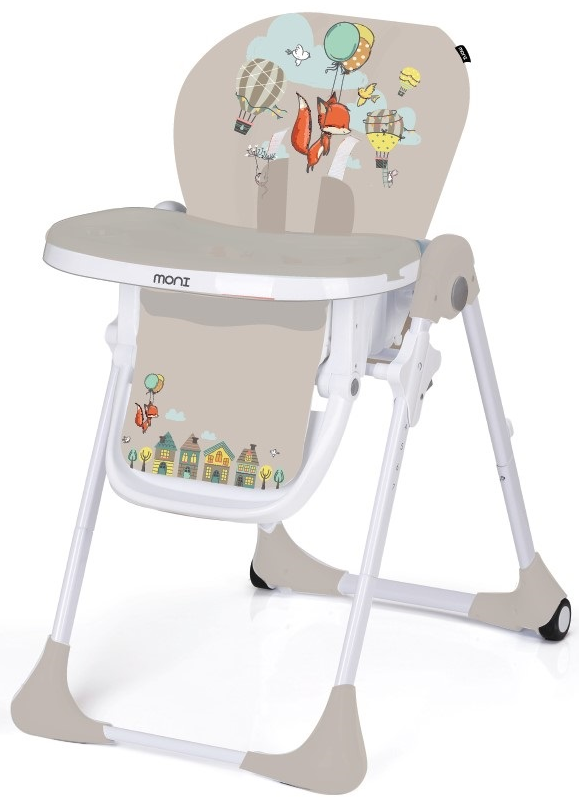 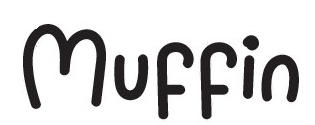 BG: ВАЖНО! ПРОЧЕТЕТЕ ВНИМАТЕЛНО И ЗАПАЗЕТЕ ЗА БЪДЕЩИ СПРАВКИ!
EN: IMPORTANT! READ CAREFULLY AND KEEP FOR FUTURE REFERENCE!
ES: IMPORTANTE! LEA ATENTAMENTE Y MANTENGA PARA EL FUTURO! 
GR: ΣΥΜΑΝΤΙΚΟ! ΔΙΑΒΑΣΤΕ ΠΡΟΣΕΚΤΙΚΑ ΚΑΙ ΚΡΑΤΗΣΤΕ ΓΙΑ ΜΕΛΛΟΝΤΙΚΕΣ ΑΝΑΦΟΡΕΣ!
DE: WICHTIG! LESEN SIE DIESE ANLEITUNG SORGFÄLTIG DURCH UND BEWAHREN SIE DIESE ZWECKS KÜNFTIGEN  NACHSCHLÄGENS AUF!
RU: ВАЖНО! ВНИМАТЕЛЬНО ПРОЧИТАЙТЕ И СОХРАНИТЕ БУДУЩИЕ ССЫЛКИ!
BG:ТОЗИ СТОЛ ЗА ХРАНЕНЕ Е ТЕСТВАН И СЪОТВЕТСТВА НА СТАНДАРТ EN 14988:2017. ПОДХОДЯЩ Е ЗА УПОТРЕБА ОТ ДЕЦА С ТЕГЛО ПОД 15 КГ И НА ВЪЗРАСТ ОТ 6 ДО 36 МЕСЕЦА.
EN: THIS HIGH CHAIR COMPLIES WITH STANDARD EN 14988:2017.
SUITABLE FOR USE BY CHILDREN WEIGHING UNDER 15 KG AND AGED BETWEEN 6 AND 36 MONTHS.
ES: ESTA TRONA HA SIDO PROBADA CON LA NORMA EN 14988:2017. ESTA ADECUADO PARA NIÑOS QUE PESAN MENOS DE 15KG Y DE 6 A 36 MESES. 
GR: ΑΥΤΟ ΤΟ ΚΑΡΕΚΛΑΚΙ ΦΑΓΗΤΟΥ ΔΟΚΙΜΑΣΤΙΚΕ ΚΑΙ ΣΥΜΜΟΡΦΩΝΕΤΑΙ ΜΕ ΤΟ ΠΡΟΤΥΠΟ EN 14988: 2017. ΚΑΤΑΛΛΗΛΟ ΓΙΑ ΧΡΗΣΗ ΑΠΟ ΠΑΙΔΙΑ ΜΕ ΒΑΡΟΣ ΕΩΣ 15 ΚΙΛΑ ΗΛΙΚΙΑΣ 6 ΕΩΣ 36 ΜΗΝΩΝ.
DE: DIESER KINDERSTUHL IST GETESTET UND ENTSPRICHT DER NORM EN14988:2017.
GEEIGNET FÜR KINDER MIT EINEM GEWICHT VON UNTER 15 KG 
UND EINEM ALTER VON 6 BIS 36 MONATEN.
RU: ЭТОT СТУЛЬЧИК ДЛЯ КОРМЛЕНИЯ ПРОВЕРЕН В СООТВЕТСТВИИ СО СТАНДАРТОМ EN 14988:2017. ПОДХОДИТ ДЛЯ ИСПОЛЬЗОВАНИЯ ДЕТЬМИ ВЕСОМ МЕНЕЕ 15 КГ И В ВОЗРАСТЕ ОТ 6 ДО 36 МЕСЯЦЕВ.
38
Чтобы отрегулировать высоту лямки или снять ремешки, посмотрите на заднюю сторону спинки. Вы увидите, что концы ремней заканчиваются стопорами.  Выровните стопор (е) и протолкните его через отверстия сиденья (d). 
 Чтобы поместить ремни назад, выровните снова стопор (е) и протолкните его через отверстия сиденья, и зафиксируйте его.
6. РЕГУЛИРОВКА ВЫСОТЫ И НАКЛОНА СПИНКИ - см. рис. 6:
ПРЕДУПРЕЖДЕНИЕ! Не отрегулируйте высоту сиденья, если ребёнок находится в стульчике для кормления. 
 Чтобы отрегулировать положение высоты сиденья, нажмите одновременно кнопки (а) и переместите сиденье вверх или вниз. Отпустите кнопки, достигнув нужной высоты. Вы услышите звук щелчка, показывающий фиксацию сиденья в нужном положении (7 положений).
 Чтобы отрегулировать угол наклона сиденья, поднимите пластиковую кнопку (b), расположенную на задней части сиденья, и поместите сиденье в нужное положение. Отпустите кнопку, чтобы зафиксировать положение сиденья. Вы услышите звук щелчка при фиксации. 
ВАЖНО! Если регулировка высоты сиденья становится трудной после определённого периода использования, НЕ используйте смазочные материалы, а просто протирайте изделие после каждого использования.
7. Настройка подножки - см. рис. 7: 
 Нажмите обе кнопки (а) с обеих сторон подножки, и поднимите её или опустите её в нужное положение. 
8. Складывание СТУЛЬЧИКА - см. рис. 8:
- Чтобы стульчик был более компактным при складывании - снимите столешницу и прикрепите её к задним ножкам.
- Чтобы сложить стульчик, нажмите обе кнопки (а) и опустите сиденье стульчика в самое нижнее положение (положение 7). 
- Нажмите кнопки (b) с обеих сторон стульчика, и сдвиньте задние ножки вперёд. 
- Убедитесь, что стульчик правильно сложен и заперт прежде чем оставить его.
PARTS
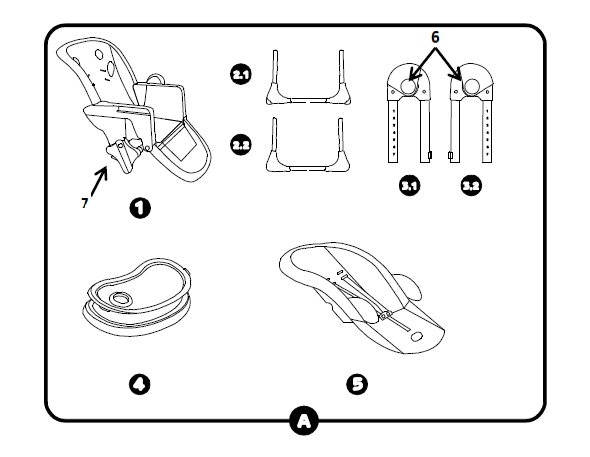 СГЛОБЯВАНЕ/ ASSEMBLING
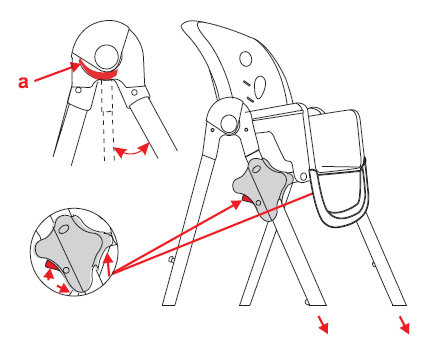 1
ИНСТРУКЦИИ ПО ОЧИСТКЕ И ОБСЛУЖИВАНИЮ
1. Очистка и хранение: 
 Протирайте пластиковые и металлические части изделия только влажной тканью.
 Для очистки обивки используйте мягкую ткань или губку, слегка увлажненную тёплой водой и мягким моющим средством
 Не очищайте агрессивными моющими средствами, содержащими абразивные частицы, вещества на основе аммиака, отбеливатель или алкоголь.
 Дайте изделию высохнуть полностью после чистки, а затем храните его.
 Не размещайте никаких-либо предметов на или в стульчике для кормления, чтобы избежать повреждения структуры.
 Храните изделие в сухом и чистом месте. НЕ подвергайте изделие воздействию прямых солнечных лучей, дождя, влажности или резких изменений температуры.
2. Для обеспечения безопасности вашего ребёнка и дальнейшего использования этого стульчика для кормления, мы рекомендуем вам регулярно проверять механизмы блокировки, ремни безопасности и застёжки, соединения и механизмы для регулировки сидения и крепления механизмов для износа, повреждения или поломки.
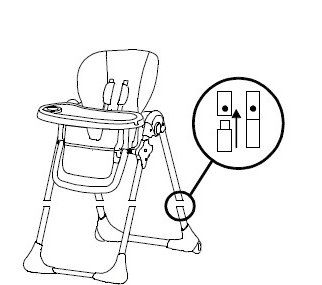 2
37
2
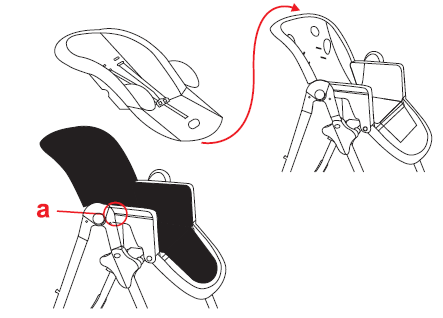 4.Ножки (верхняя часть рамы) - 2 шт. (левая и правая) 
5.Спинка - 1 шт. 
6.Обивка сидений - 1 шт.
7.Железный стержень - 1 шт.
8.Части, способствующие сборке: винты и крышка
3
ИНСТРУКЦИИ ПО СБОРКЕ И ЭКСПЛУАТАЦИИ
Распакуйте продукт, удалите все части упаковки и проверьте наличие всех деталей. Следуйте инструкциям по сборке и после каждого шага проверяйте правильно ли вставлены отдельные части.
 1. РАЗМЕЩЕНИЕ ОПОРНЫХ ТРУБ - см. рис. 1: 
Возьмите левую или правую опорную трубу, и нажмите красную кнопку сзади. Выдвиньте ножку и отпустите красную кнопку. 
Возьмите другую ножку и повторите процедуру. Посмотрите на рис. 1 и соберите опорные трубки к сиденье, как показано там. 
2. УСТАНОВКА ОСНОВАНИЙ: см. рис. 2:
Переверните стульчик вверх дном. Обратите внимание, что каждая из четырёх ножек оборудована пружинными кнопками. Выровните одну трубку с пружинной кнопкой с основанием, на котором отверстие для фиксирования кнопки. Нажмите сильно вниз, пока пружинная кнопка зафиксируется на место в отверстии осования. Повторите это действие для других ножек. 
3. РАЗМЕЩЕНИЕ ОБИВКИ - см. рис. 3: 
Наденьте карман ткани по задней части сиденья. Закрепите их, обернув их вокруг рамы сиденья, и зафиксируйте их с помощью пластиковых зажимов (а) с каждой стороны сиденья.
4. РАЗМЕЩЕНИЕ СТОЛЕШНИЦЫ - см. рис. 4:
 Потяните рычаг (а) под столешницей наружу, а затем сдвиньте столешницу в пазы по бокам подлокотников. Отпустите рычаг, затем аккуратно переместите столешницу, пока она не зафиксируется на место. Столешница имеет 3 положения, которые указаны на подлокотниках. Выровните столешницу на нужном положении, а затем отпустите рычаг, чтобы исправить положение. Если столешница не зафиксируется автоматически, слегка передвиньте её, пока не услышите щелчок, сигнализирующий о её блокировке. 
ПРЕДУПРЕЖДЕНИЕ! НИКОГДА не используйте столешницу, если она расположен в таком положении, что предупреждающие знаки видны. 
 Чтобы удалить верхнюю часть столешницы, потяните зажимы C, D и Е с внутренней стороны, затем поднимите верхнюю часть и разделите её. Чтобы поместить её обратно на место, поместите её на основание, и нажмите на зажимы, пока они защелкнут на месте и зафиксируются.
 Столешницу для кормления можно повесить на задней части ножек для хранения. Выровните отверстия на задней части столешницы с небольшими штифтами ножек, и прикрепите их.
5. ИСПОЛЬЗОВАНИЕ ПЯТИТОЧЕЧНОГО РЕМНЯ - Смотрите рисунок 5: пятиточечный ремень безопасности предназначен для обеспечения безопасности вашего ребёнка и должен быть всегда пристегнут. 
 -Чтобы отстегнуть ремень, нажмите кнопку на пряжке (а) и потяните застёжки. 
 -Чтобы прикрепить ремень, поместите застёжки лямок (b) на поясе в отверстия пряжки, и нажмите, пока они не заблокируются. 
Раздвижные регуляторы установлены на ремнях и поясном ремне (c). Лямки должны быть тщательно отрегулированы, учитывая комфорт ребёнка.
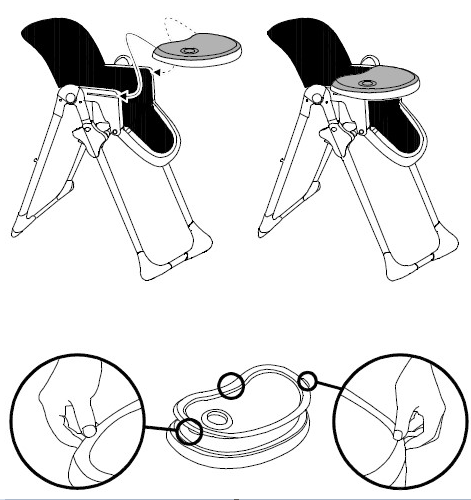 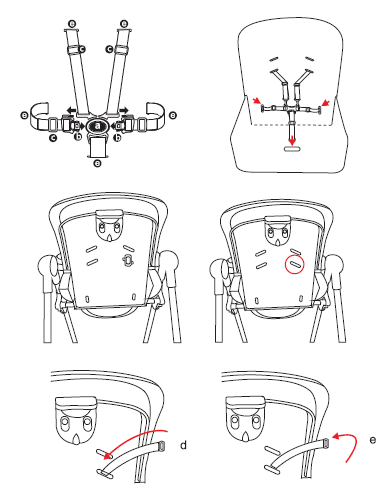 5
4
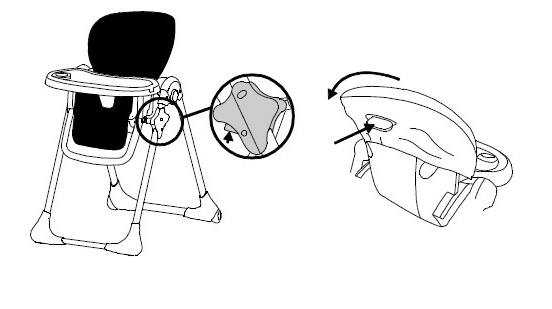 6
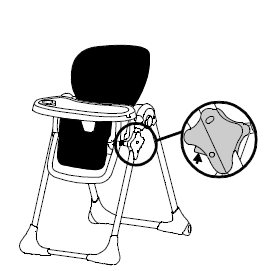 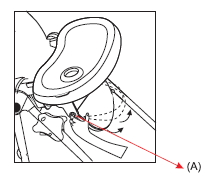 8
7
36
3
21. Стульчик для кормления должен быть размещён на полу, наклон должен быть 3 градуса или меньше.
22. Будьте осторожны при регулировке положения столешницы, подножки и при складывании или раскладывании стульчика из-за риска защемления пальцев.
23. Не поднимайте стульчик за столешницу или подножку
24. Стульчик не игрушка, не позволяйте ребёнку висеть на него или играть с ним!
25. Держите ребёнка подальше во время складывания и раскладывания стульчика, чтобы предотвратить травму!
26. Пока ребёнок находится на стульчике, не позволяйте другим детям или животным двигаться и бегать под ним или рядом с ним.
27. Не размещайте стульчик на поднятых и/или неровных поверхностях, когда в нём есть ребёнок! Размещайте его только на равных поверхностях и на достаточно безопасном расстоянии от лестниц и эскалаторов, электрических, газовых или других отопительных приборов, бассейнов и других опасных мест!
28. Чтобы уменьшить риск получения травмы, поместите стульчик для кормления вдали от мебели, стен, горячих поверхностей и жидкостей, шнуров для занавесей и электрических проводов, когда стульчик не используется и столешница удалена. 
29. Не связывайте ленты, шнуры, предметы и игрушки с длинными связями со стульчиком, чтобы предотвратить риск их запутывания вокруг ребёнка или удушья!
30. Не устанавливайте стульчик с ребёнком рядом с лекарственными препаратами и мелкими предметами, чтобы предотвратить риск удушья и вредных для здоровья ребёнка последствий!
31. Проверьте состояние стульчика перед использованием, и если вы обнаружите ослабленные соединения, изношенные, отсутствующие или сломанные части, прекратить использование и примите меры, чтобы привести их в рабочее состояние. В противном случае риск повреждения вашего ребёнка высок!
32. Не используйте запасные части и другие компоненты, не поставляемые производителем, потому что они могут сделать стульчик нестабильным!
33. Не вносите никаких изменений, улучшений или модификации в конструкцию, так как это может поставить под угрозу безопасность вашего ребёнка и аннулировать гарантию продукта. Если возникла проблема во время использования и обработки продукта, не ремонтируйте самостоятельно, а обратитесь к авторизованному поставщику услуг или продавцу, у которого приобрели стульчик, для консультации или ремонта.
34. Не храните и не оставляйте продукт в течение длительного времени в местах, подвержённых очень высоким или очень низким температурам или влажности.
35. После складывания стульчика для кормления, пожалуйста, оставьте его в месте, недоступном для детей! В противном случае ребёнок может подтолкнуть его и пострадать!
36. Этот стульчик предназначен для использования только дома, а не в коммерческих целях.
37. Не разрешайте использование стульчика в качестве игрушки!
38. При распаковке продукта и после этого держите пластиковый пакет стульчика подальше от детей, чтобы предотвратить риск удушья и / или удушения из-за запутывания упаковки вокруг ребёнка или внешней обструкции верхних дыхательных путей.
BG
Детското столче за хранене отговаря на изискванията на Европейски стандарти EN 14988:2017. Продукът е предназначен за деца на възраст над 6 месеца и с тегло по-малко от 15 кг, които могат стабилно и самостоятелно да остават в седнало положение! 
ВНИМАНИЕ! МОЛЯ, ПРОЧЕТЕТЕ ВНИМАТЕЛНО ТАЗИ ИНСТРУКЦИЯ И ЗАПАЗЕТЕ ЗА БЪДЕЩА СПРАВКА НА ЛЕСНО ДОСТЪПНО И СИГУРНО МЯСТО! ТЯ СЪДЪРЖА ВАЖНА ИНФОРМАЦИЯ, УКАЗАНИЯ И ПРЕПОРЪКИ ЗА СТОЛЧЕТО И ЗА БЕЗОПАСНАТА МУ УПОТРЕБА. Спазвайте точните указания и препоръки от този наръчник, за да осигурите максимална безопасност на детето си по време на употреба на продукта! Обърнете особено внимание на предупрежденията и осигурете всички необходими предпазни мерки, за да предотвратите риска от нараняване или увреждане на детето и да осигурите неговата безопасност! Вие носите отговорност за безопасността на детето, ако не спазвате и не се съобразявате с тези указания и препоръки! Уверете се, че всеки, който ползва столчето, е запознат с инструкцията и я спазва!
Този модел стол за хранене е със следните характеристики:
 5- точков предпазен колан
 Поставка за крачета
 3 позиции на накланяне на облегалката на седалката
 7 позиции на височина на седалката
 3 позиции (напред и назад) на регулиране на таблата за хранене
 Сваляема горна част на таблата за хранене
 Пластасов предпазител в долната част на таблата за хранене
 Свободно стоящ след сгъване
ПРЕПОРЪКИ И ПРЕДУПРЕЖДЕНИЯ ЗА БЕЗОПАСНА УПОТРЕБА
ПРОЧЕТЕТЕ ТЕЗИ ИНСТРУКЦИИ ВНИМАТЕЛНО ПРЕДИ УПОТРЕБАТА НА ПРОДУКТА И ГИ ЗАПАЗЕТЕ ЗА БЪДЕЩА СПРАВКА. ПРАВИЛНАТА УПОТРЕБА И ПОДДРЪЖКА НА ТОЗИ ПРОДУКТ Е ИЗКЛЮЧИТЕЛНО ВАЖНА.
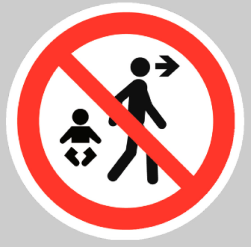 ВНИМАНИЕ! Моля, спазвайте и следвайте следните предупреждения, инструкции за монтаж, експлоатация и поддръжка! В противен случай може да се стигне до сериозни наранявания или увреждане на Вашето дете!
ВНИМАНИЕ! НЕ ОСТАВЯЙТЕ ДЕТЕТО БЕЗ НАДЗОР! ДЕТЕТО ТРЯБВА ВИНАГИ ДА Е ПОД ПРЯКОТО НАБЛЮДЕНИЕ НА ВЪЗРАСТЕН, ДОКАТО Е НА СТОЛЧЕТО, ДОРИ И ЗА КРАТКО ВРЕМЕ!
2. ВНИМАНИЕ! Столчето не е подходящо и не трябва да се използва за деца на възраст, по-малка от 6 месеца и които не могат стабилно и самостоятелно да стоят в седнало положение!
3. Столчето е оборудвано с предпазни колани. Винаги ги поставяйте, когато детето е на столчето, за да подсигурите неговата безопасност и да предотвратите риска от сериозни наранявания при случайно изправяне на детето, свличането му от столчето и падане. При добавяне на допълнителни колани за безопасност, които не са предоставени от производителя, моля, уверете се, че те съответстват на EN 13210
СПИСОК ЧАСТЕЙ
1.Сиденье - 1 шт.
2.Двухслойная столешница - 1 шт.
3.Опорные трубы - 2 шт. (передняя и задняя)
4
35
4. ВНИМАНИЕ! ПРЕДИ УПОТРЕБАТА НА ПРОДУКТА ТРЯБВА ДА СЕ УВЕРИТЕ, ЧЕ ПРЕДПАЗНИТЕ КОЛАНЧЕТАТА СА ПРАВИЛНО ПОСТАВЕНИ! 
5. Проверявайте всеки път дали коланите са усукани, дали не променят дължината си при закопчано положение, дали са накъсани, протрити или имат липсващи части. Преди употреба проверявайте дали са стабилно закрепени към конструкцията на столчето, изправността на токите за закопчаване и регулирайте дължината на коланите! Пластмасовите токи и закопчалки трябва да са здрави и да осигуряват сигурна връзка! 
6. ВНИМАНИЕ! ВИНАГИ ПРЕДИ УПОТРЕБА, ПРОВЕРЯВАЙТЕ ИЗПРАВНОСТТА НА ЗАКЛЮЧВАЩИТЕ МЕХАНИЗМИ!
7. ВНИМАНИЕ! Не използвайте столчето преди да се уверите, че всички части са изправни, поставени правилно и фиксирани!
8. ВНИМАНИЕ! ПАЗЕТЕ ОТ ОГЪН И ДРУГИ ИЗТОЧНИЦИ НА ТОПЛИНА! СЪЩЕСТВУВА РИСК ОТ НАРАНЯВАНЕ НА ДЕТЕТО ИЛИ ПОВРЕДА НА ПРОДУКТА, АКО ГО СЪХРАНЯВАТЕ ИЛИ ПОЛЗВАТЕ В БЛИЗОСТ ОТКРИТИ ОГНИЩА ИЛИ ДРУГИ ИЗТОЧНИЦИ НА ТОПЛИНА КАТО ЕЛЕКТРИЧЕСКИ ОТОПЛИТЕЛНИ УРЕДИ, ГАЗОВИ ПЕЧКИ ИЛИ ДР. 
9. Теглото на детето не трябва да надвишава максимално допустимото за продукта - 15 кг.
10. Сглобяването на столчето за хранене и поставянето на отделните му части трябва да се извърши само от възрастен!
11. Столчето е пригодено за употреба само от едно дете! Не поставяйте и не позволявайте на няколко деца едновременно да ползват продукта!
12. Когато нагласяте стола за хранене, се уверете, че Вашето тяло и това на детето Ви, пръстите на краката и ръцете не са в близост до която и да е част на стола, за да не се стигне до нараняване.
13. Преди да поставите детето на столчето се уверете, че е напълно разгънато и фиксирано в отворено положение и всички заключващи механизми са добре затворени! Така ще предотвратите нараняване на детето от внезапно сгъване на столчето.
14. Не допускайте детето да стои изправено на столчето!
15. Таблата за хранене не е предназначена за задържане на детето Ви в столчето!
16. Не използвайте стола за хранене без таблата за хранене и винаги се уверявайте, че е монтирана стабилно.
17. Винаги оставяйте достатъчно, но безопасно, разстояние между детето и табличката за хранене. Има опасност детето да ритне табличката за хранене или някоя друга част на столчето и да се преобърне.
18. Никога не повдигайте и не премествайте столчето, когато има дете в него, защото това може да доведе до неволно сгъване на продукта и нараняване на детето!
19. Винаги преди да сложите детето в столчето, трябва да проверите и се убедите, че столчето е напълно разгънато и фиксирано в това положение!
20. Никога не сгъвайте, не премествайте, не извършвайте настройки или ремонти, когато има дете в него!
4. ПРЕДУПРЕЖДЕНИЕ! ПЕРЕД ИСПОЛЬЗОВАНИЕМ ИЗДЕЛИЯ, УБЕДИТЕСЬ, ЧТО РЕМНИ БЕЗОПАСНОСТИ ДОЛЖНЫМ ОБРАЗОМ РАЗМЕЩЕНЫ! 
5. Проверяйте каждый раз, перекручены ли ремни, меняют ли они длину в застегнутом положении, порваны ли они, изношены ли и есть ли отсутствующие части. Перед употреблением, убедитесь, что они прочно прикреплены к конструкции стульчика, что пряжки для застёгивания исправны, и что длина ремня отрегулирована! Пластиковые пряжки и застёжки должны быть прочными и обеспечивать безопасное соединение! 
6. ПРЕДУПРЕЖДЕНИЕ! ПЕРЕД ИСПОЛЬЗОВАНИЕМ ВСЕГДА ПРОВЕРЯЙТЕ РАБОТУ БЛОКИРОВОК!
7. ПРЕДУПРЕЖДЕНИЕ! Не используйте стульчик, прежде чем убедиться, что все детали исправны, правильно установлены и зафиксированы!
8. ПРЕДУПРЕЖДЕНИЕ! БЕРЕГИТЕ ОТ ОГНЯ И ДРУГИХ ИСТОЧНИКОВ ТЕПЛА! СУЩЕСТВУЕТ РИСК ТРАВМЫ РЕБЁНКА, ИЛИ ПОВРЕЖДЕНИЯ ИЗДЕЛИЯ, ЕСЛИ ВЫ СОХРАНЯЕТЕ ИЛИ ИСПОЛЬЗУЕТЕ ЕГО ВБЛИЗИ ОТКРЫТОГО ОГНЯ, ИЛИ ДРУГИХ ИСТОЧНИКОВ ТЕПЛА, КАК ЭЛЕКТРИЧЕСКИЕ НАГРЕВАТЕЛИ, ГАЗОВЫЕ ПЕЧИ И Т.Д. 
9. Вес ребёнка не должен превышать максимально допустимого для продукта - 15 кг.
10. Сборка стульчика для кормления и размещение его отдельных частей должны осуществляться только взрослым!
11. Стульчик подходит для использования только одним ребёнком! Не размещайте и не позволяйте нескольким детям использовать продукт в то же время!
12. При регулировке стульчика для кормления, убедитесь, что ваше тело и тело вашего ребёнка, пальцы ног и рук не близко к любой части стульчика, чтобы не получить травму.
13. Перед тем, как поместить ребёнка на стульчик, убедитесь, что он полностью развернут и закреплён в открытом положении, и все механизмы блокировки хорошо закрыты! Это предотвратит травму ребёнка от внезапного складывания стульчика.
14. Не позволяйте ребёнку стоять в вертикальном положении на стульчике!
15. Столешница не предназначен для того, чтобы держать ребёнка на стульчике!
16. Не используйте стульчик для кормления без столешницы, и всегда убедитесь, что он установлен надёжно.
17. Всегда оставляйте достаточное, но безопасное расстояние между ребёнком и столешницы. Существует риск того, что ребёнок ударит ногой столешницу или какую-либо другую часть стульчика и опрокинутся.
18. Никогда не поднимайте и не двигайте стульчик, когда в нём есть ребёнок, потому что это может привести к случайному складыванию продукта и травме ребёнка!
19. Всегда, прежде чем посадить ребёнка на стульчик, нужно проверить и убедиться, что стульчик полностью разложен и закреплён в этом положении!
20. Никогда не складывайте, двигайте, регулируйте или ремонтируйте, когда на стульчике есть ребёнок!
34
5
RU
21. Столът за хранене трябва да бъде поставен на пода, като наклонът трябва да е 3 градуса или по-малък.
22. Бъдете внимателни, когато регулирате положението на табличката, поставката за крака и докато разгъвате или сгъвате столчето, поради опасност от защипване на пръстите.
23. Не повдигайте столчето посредством табличката или поставката за крака!
24. Столчето не е играчка и не позволявайте детето да виси на него или да си играе с него!
25.  Дръжте детето настрана по време на сгъването и разгъването на столчето, за да предотвратите нараняване!
26. Докато детето е на столчето, не позволявайте на други деца или животни да се движат и тичат под или в близост до столчето.
27. Не поставяйте столчето на повдигнати и/или неравни повърхности, когато има дете в него! Поставяйте го само на равни повърхности и на достатъчно безопасно разстояние от стълби и ескалатори, електрически, газови или други отоплителни уреди, басейни и други опасни места!
28. За да намалите риска от нараняване, поставете стола за хранене далеч от мебели, стени, горещи повърхности и течности, шнурове на завеси за прозорци и електрически кабели, когато столът не се използва на масата и е махната поставката за храна. 
29. Не завързвайте на столчето панделки, шнурове, предмети и играчки с дълги връзки, за да предотвратите риска от омотаването им около детето или задушаване!
30. Не поставяйте столчето с дете в него в близост до лекарства и малки предмети, за да предотвратите риска от задушаване и от вредни за здравословното състояние на детето последствия!
31. Преди употреба проверявайте изправността на столчето и ако установите разхлабени съединения, износени, липсващи или счупени части, преустановете ползването и предприемете действия за привеждането им в изправност. В противен случай рискът за увреждане на детето Ви е голям!
32. Не използвайте резервни части и други компоненти, които не са доставени от производителя, защото те могат да направят столчето нестабилно!
33. Не правете промени, подобрения или модификации по конструкцията, тъй като това може да застраши безопасността на Вашето дете и да анулира гаранцията на продукта. Ако възникне проблем по време на употребата на и боравенето с продукта, не извършвайте сами ремонт, а се свържете с оторизиран сервиз или с търговеца, от когото е закупен стола за хранене, за консултация или ремонт.
34. Не съхранявайте и не оставяйте продукта продължително време на места, изложени на много високи или много ниски температури или на влага.
35. След сгъване на столчето за хранене, моля, оставете го на място, до което деца нямат достъп! В противен случай детето може да го бутне и да се нарани!
36. Това столче е предназначено за употреба само в домашни условия, а не за търговски цели.
37. Не позволявайте столът за хранене да се използва като играчка!
38. При разопаковане на продукта и след това, дръжте найлоновата опаковка на столчето далеч от деца, за да се предотврати риска от задушаване и/ или удушаване, поради омотаване на опаковката около детето или външно запушване на горните дихателни пътища.
Детский стульчик соответствует требованиям европейских стандартов EN 14988:2017. Изделие предназначено для детей старше 6 месяцев и весом менее 15 кг, которые могут самостоятельно сидеть и оставаться в стабильном положении! 
ПРЕДУПРЕЖДЕНИЕ! ВНИМАТЕЛЬНО ОЗНАКОМЬТЕСЬ С ИНСТРУКЦИЕЙ, И ХРАНИТЕ ЕЁ ДЛЯ ДАЛЬНЕЙШЕГО ИСПОЛЬЗОВАНИЯ В ЛЕГКОДОСТУПНОМ И БЕЗОПАСНОМ МЕСТЕ! ОНА СОДЕРЖИТ ВАЖНУЮ ИНФОРМАЦИЮ, РУКОВОДЯЩИЕ ПРИНЦИПЫ И РЕКОМЕНДАЦИИ ДЛЯ БЕЗОПАСНОЙ ЭКСПЛУАТАЦИИ ДЕТСКОГО СТУЛЬЧИКА ДЛЯ КОРМЛЕНИЯ. Следуйте точным инструкциям и рекомендациям этого руководства, чтобы обеспечить максимальную безопасность для вашего ребёнка во время использования изделия! Обратите внимание на предупреждения и предусмотрите все необходимые меры предосторожности для предотвращения риска травм или вреда ребёнку и обеспечения его безопасности! Вы несёте ответственность за безопасность ребёнка, если вы не соблюдаете и не следуете этим инструкциям и рекомендациям! Убедитесь, что каждый, кто использует стульчик, знаком с инструкцией и соблюдает её.
 Эта модель стульчика для кормления имеет следующие характеристики:
•5-точечный ремень безопасности
•Подножка
•3 положения наклона спинки сиденья
•7 положений высоты сиденья
•3 положения (вперёд и назад) регулировки столешницы
•Съёмная верхняя часть столешницы
•Защитное приспособление в нижней части столешницы
•Свободное стояние после складывания
РЕКОМЕНДАЦИИ И ПРЕДУПРЕЖДЕНИЯ ПО БЕЗОПАСНОЙ ЭКСПЛУАТАЦИИ
ВНИМАТЕЛЬНО ПРОЧИТАЙТЕ ЭТИ ИНСТРУКЦИИ ПЕРЕД ЭКСПЛУАТАЦИИ ПРОДУКТА И ХРАНИТЕ ИХ ДЛЯ ДАЛЬНЕЙШЕГО ИСПОЛЬЗОВАНИЯ. ПРАВИЛЬНАЯ ЭКСПЛУАТАЦИЯ И ОБСЛУЖИВАНИЕ ЭТОГО ИЗДЕЛИЯ ЧРЕЗВЫЧАЙНО ВАЖНЫ.
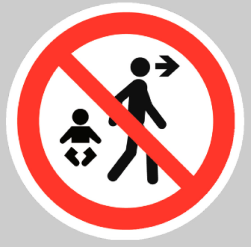 ПРЕДУПРЕЖДЕНИЕ! Пожалуйста, соблюдайте и следуйте следующим предупреждениям, инструкциям по установке, эксплуатации и техническому обслуживанию! В противном случае, это может привести к серьёзным травмам или повреждению вашего ребёнка!
ПРЕДУПРЕЖДЕНИЕ! НЕ ОСТАВЛЯЙТЕ РЕБЁНКА БЕЗ ПРИСМОТРА. РЕБЁНОК ДОЛЖЕН НАХОДИТСЯ ПОД НЕПОСРЕДСТВЕННЫМ НАБЛЮДЕНИЕМ ВЗРОСЛОГО, ПОКА ОН НАХОДИТСЯ В СТУЛЬЧИКЕ ДЛЯ КОРМЛЕНИЯ, ДАЖЕ В ТЕЧЕНИИ КОРОТКОГО ПЕРИОДА ВРЕМЕНИ!
2. ВНИМАНИЕ! Стульчик не подходит и не должен использоваться детьми в возрасте до 6 месяцев, и которые не могут стоять самостоятельно в сидячем положении!
3. Стульчик оборудован ремнями безопасности. Всегда размещайте их, когда ребёнок находится на стульчике, чтобы обеспечить его безопасность и предотвратить риск серьёзных травм в случае случайного выпрямленя ребёнка, скользновения и падения со стульчика. При добавлении дополнительных ремней безопасности, не поставляемых производителем, пожалуйста, убедитесь, что они соответствуют EN 13210.
СПИСЪК НА ЧАСТИТЕ
Седалка – 1 бр.
 Табла за хранене с два слоя – 1 бр.
 Опорни тръби – 2 бр. (предна и задна)
33
6
4. Крака (горна част на рамката)  – 2 бр. (ляв и десен) 
5. Облегалка– 1 бр. 
6. Тапицерия на седалката – 1 бр.
7. Желязна пръчка – 1 бр.
8. Части, спомагащи сглобяването: Винтове и капак
3.Wenn Sie lose Verbindungen, gebrochene, rissige oder beschädigte Teile finden, müssen diese repariert oder von einem autorisierten Servicecenter durch Originalteile ersetzt werden. Wenden Sie sich dazu an den Händler, bei dem Sie das Produkt gekauft haben.  
4. Wenn Sie eine Beschädigung entdecken oder feststellen, dass eine Funktion des Stuhls nicht funktioniert, müssen Sie die Verwendung einstellen, bis die Beschädigung festgestellt wird. 
Wenden Sie sich dazu an den Händler, bei dem Sie das Produkt gekauft haben.

Zusammensetzung der Polsterung: 
Außenteil: 100% PVC 
Füllung: 100% Polyester
ИНСТРУКЦИИ ЗА СГЛОБЯВАНЕ И УПОТРЕБА
Разопаковайте продукта, извадете всички части от опаковката и проверете дали всички части са налице. Следвайте инструкциите за сглобяване и след всяка стъпка проверявайте дали са правилно фиксирани отделните части.
 1. ПОСТАВЯНЕ НА ОПОРНИТЕ ТРЪБИ- Вижте фигура 1: 
Вземете лявата или дясната опорна тръба и натиснете червения бутон от задната част. Разтегнете самото краче и отпуснете червения бутон. 
Вземете и другия крак и повторете процедурата. Погледнете фигура 1 и сглобете опорните тръби  към седалката, както е показано там. 
2. МОНТИРАНЕ НА ОСНОВИТЕ: – Вижте Фигура 2:
Обърнете стола наобратно. Моля, отбележете, че всеки от четирите крака е оборудван с пружинести бутони. Подравнете едната тръба с пружинест бутон със основата, на която е отвора за фиксиране на бутона. Натиснете добре надолу, докато пружинестият бутон се фиксира на място в отвора на основата. Повторете това действие и за другите крака. 
3. ПОСТАВЯНЕ НА ДАМАСКАТА – Вижте Фигура 3: 
Плъзнете джоба на дамаската над гърба на седалката. Обезопасете ги, като ги увиете около рамката на седалката и ги застопорите с помощта на пластмасовите клипсове (а) от всяка страна на седалката.
4. ПОСТАВЯНЕ НА ТАБЛАТА ЗА ХРАНЕНЕ – Вижте Фигура 4:
 Издърпайте лоста (а) под табличката навън, след това плъзнете табличката в каналите отстрани на подлакътниците. Освободете лоста след това преместете леко табличката, докато се заключи на мястото си. Таблата за хранене има 3 позиции, които са означени на облегалките за ръце. Подраванете таблата с желаната позиция и след това освободете лоста, за да фиксирате на позиция. Ако таблата не се фиксира автоматично, преместете я леко, докато чуете звук на щракване, сигнализиращ застопоряването й. 
ВНИМАНИЕ! НИКОГА не използвайте таблата, ако е поставена в такава позиция, че предупредителните знаци са видими. 
 За да свалите горната част на табличката, дръпнете клипсовете c, d, и e от  вътрешните страни, след това повдигнете горната част и я отделете. За да я поставете обратно на място, поставете я върху основната и натиснете надолу върху клипсовете, докато щракнат на място и се фиксират.
 Таблата за хранене може да се закачи на задната страна на краката с цел съхранение. Подравнете отворите на задната част на таблата с малките щифтчета на краката и я закачете.
5. УПОТРЕБА НА 5 – ТОЧКОВИЯ ПРЕДПАЗЕН КОЛАН – Вижте Фигура 5: Пет-точковият предпазен колан е предвиден да осигури безопасността на детето Ви и трябва винаги да бъде поставян. 
 За да се разкопчае коланът, натиснете бутона на катарамата (а) и издърпайте закопчалките. 
 За да закопчаете колана, поставете закопчалките на каишките (b) на кръста в отворите на катарамата и натиснете, докато те се заключат. 
Плъзгащи регулатори са монтирани върху презрамките и колана за кръста (c). Каишките трябва внимателно да се регулират, като се съобразите с удобството на детето.
REALIZAT PENTRU MONI
Importator: Moni Trade Ltd.
Adresa: Bulgaria, Sofia,
Cartierul Trebich, str. Dolo 1.
Tel: 02/936 07 90
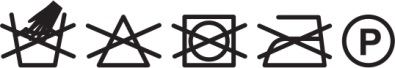 32
7
Schieberegler sind an den Trägern und am Hüftgurt (c) angebracht. Die Gurte sollten sorgfältig an die Bedürfnisse des Kindes angepasst werden. 
- Um die Höhe des Riemens einzustellen oder die Gurte zu entfernen, schauen Sie auf die Rückseite der Rückenlehne. Sie werden sehen, dass die Enden der Gurte mit Stoppern enden. Richten Sie den Stopper (e) aus und schieben Sie ihn durch die Sitzöffnungen (d). 
- Um die Gurte wieder anzubringen, richten Sie den Stopper (e) erneut aus, schieben Sie ihn durch die Schlitze im Sitz und fixierten Sie ihn. 
6. EINSTELLUNG DER HÖHE UND DER NEIGUNG DER RÜCKENLEHNE (Abbildung 6): 
ACHTUNG! Passen Sie die Höhe des Sitzes nicht an, wenn das Kind auf dem Hochstuhl sitzt.
- Um die Sitzhöhenposition einzustellen, drücken Sie gleichzeitig die Tasten (a) und bewegen Sie den Sitz nach oben oder unten. Lassen Sie die Tasten los, bis Sie die gewünschte Höhe erreichen. Sie hören ein Klickgeräusch, das anzeigt, dass der Sitz in der gewünschten Position verriegelt ist (7 Positionen). 
- Um den Neigungswinkel des Sitzes einzustellen, heben Sie den Plastikknopf (b) an der Rückseite des Sitzes an und bringen Sie den Sitz in die gewünschte Position. Lassen Sie den Knopf los, um den Sitz zu verriegeln. Sie hören beim Sperren ein Klicken. 
WICHTIG! Wenn die Einstellung der Sitzhöhe nach einer bestimmten Nutzungsdauer schwierig wird, verwenden Sie KEINE Schmiermittel, sondern wischen Sie das Produkt einfach nach jedem Gebrauch ab. 
7. EINSTELLEN DER FUSSSTÜTZE (Siehe Abbildung 7): 
- Drücken Sie die beiden Knöpfe (A) an beiden Seiten der Fußstütze und heben oder senken Sie sie in die gewünschte Position.  
8. ZUSAMMENKLAPPEN DES STÜHLCHENS.  
- Um das Stühlchen beim Zusammenklappen kompakter zu machen, entfernen Sie das Esstablett und befestigen Sie es an den Hinterfüßen. 
- Um das Stühlchen zusammenzuklappen, drücken Sie die beiden Knöpfe (a) und senken Sie den Sitz in die niedrigste Position (Position 7). 
- Drücken Sie die Knöpfe (b) auf beiden Seiten des Stühlchens und schieben Sie die hinteren Füße nach vorne. 
- Vergewissern Sie sich, dass der Sitz zusammengeklappt und ordnungsgemäß verriegelt ist, bevor Sie ihn lassen.
За да регулирате на височина презрамката или за да свалите коланчетата, погледнете от задната страна на облегалката. Ще видите, че краищата на презрамките завършват със стопери.  Изравнете стопера (e) и го промушете през отворите на седалката (d). 
 За да поставите обратно ремъците, изравнете отново стопера (e) и го промушете през прорезите на седалката и го фиксирайте.
6. РЕГУЛИРАНЕ ВИСОЧИНАТА И НАКЛОНА НА ОБЛЕГАЛКАТА – Вижте Фигура 6:
ВНИМАНИЕ! Не регулирайте височината на седалката, ако детето е поставено в стола за хранене. 
 За да нагласите позицията на височина на седалката, натиснете едновременно бутоните (а) и предвижете седалката нагоре или надолу. Освободете бутоните, като достигнете желата височина. Ще чуете звук на щракване, показващ фиксирането на седалката в желаната позиция (7 позиции)
 За да нагласите ъгъла на наклон на седалката, повдигнете пластмасовия бутон (b), намиращ се на гърба на седалката, и поставете седалката в желаната позиция. Освободете бутона, за да се фиксира седалката на място. Ще чуете звук на щракване при фиксирането. 
ВАЖНО! Ако регулирането на височина на седалката стане трудно след определен период на употреба, НЕ използвайте каквито и да е лубриканти, а просто забърсвайте продукта след всяка употреба.
7. РЕГУЛИРАНЕ НА ПОСТАВКАТА ЗА КРАЧЕТА– Вижте Фигура 7: 
 Натиснете двете бутончета (А) от двете страни на поставката за крачета и я повдигнете или свалете до желаната позиция. 
8. СГЪВАНЕ НА СТОЛЧЕТО – Вижте Фигура 8:
- За да може столчето да е по-компактно при сгъване – премахнете таблата за хранене и я закачете на задните крачета.
- За да сгънете столчето, натиснете двата бутона (а) и свалете седалката на столчето до най-ниската позиция (позиция 7). 
- Натиснете бутони (b) от двете страни на столчето и плъзнете задните крачета напред. 
- Уверете се, че столчето е правилно сгънато и застопорено преди да го оставите.
УКАЗАНИЯ ЗА ПОЧИСТВАНЕ И ПОДДРЪЖКА
REINIGUNGS- UND WARTUNGSANLEITUNG
Почистване и съхранение: 
 Забърсвайте пластмасовите и металните части на продукта само с навлажнена кърпа.
 За да почистите тапицерията, използвайте мека кърпа или гъба, леко навлажнени с топла вода и мек почистващ препарат
 Не почиствайте с агресивни почистващи препарати, съдържащи абразивни частици, такива на амонячна основа , белина или със спирт.
 Оставете продукта да изсъхне напълно след почистване и след това го приберете за съхранение.
 Не поставяйте никакви артикули върху или в стола за хранене, за да избегнете повреда по конструкцията.
 Съхранявайте продукта на сухо и чисто място. НЕ излагайте продукта на прякото въздействие на директна слънчева светлина, дъжд, влага или резки температурни промени.
2. За да осигурите безопасността на вашето дете и по-продължителната употреба на този стол за хранене, ви препоръчваме редовно да проверявате заключващите механизми, предпазните колани и закопчалките, съединенията и механизмите за регулиране на седалката и фиксиращите механизми за износване, повреда или накъсване.
1.Reinigung und Lagerung: 
• Wischen Sie die Kunststoff- und Metallteile des Produkts nur mit einem feuchten Tuch ab. 
• Verwenden Sie zum Reinigen der Polster ein weiches Tuch oder einen Schwamm, der leicht mit warmem Wasser und einem milden Reinigungsmittel angefeuchtet ist. 
• Reinigen Sie nicht mit aggressiven Reinigungsmitteln, die abrasive Partikel wie Ammoniak, Bleichmittel oder Alkohol enthalten. 
• Lassen Sie das Produkt nach der Reinigung vollständig trocknen und lagern Sie es anschließend zur Aufbewahrung. 
• Stellen Sie keine Gegenstände auf oder in den Hochstuhl, um Schäden an der Struktur zu vermeiden. 
• Lagern Sie das Produkt an einem trockenen und sauberen Ort. Setzen Sie das Produkt NICHT direktem Sonnenlicht, Regen, Feuchtigkeit oder plötzlichen Temperaturschwankungen aus.  
2. Um die Sicherheit Ihres Kindes und die längere Verwendung dieses Hochstuhls zu gewährleisten, empfehlen wir, die Verriegelungsmechanismen, Sicherheitsgurte und -befestigungen, Sitz- und Sitzverschlüsse, sowie die Verriegelungsmechanismen regelmäßig auf Abnutzung, Beschädigung oder Reißen zu überprüfen.
8
31
LISTE DER TEILE
3. Ако установите разхлабени връзки, скъсани, напукани или повредени части, те трябва да бъдат ремонтирани или подменени с оригинални части от оторизиран сервиз. За целта се свържете с търговския обект, от който сте закупили продукта.
4. Ако установите повреда или че някоя функция на столчето не работи, трябва да преустановите ползването му, докато не се установи повредата. За целта се свържете с търговския обект, от който сте закупили продукта.
5. Състав на тапицерията:
Външна част: 100% PVC
Пълнеж: 100% Полиестер
Sitz - 1 Stck. 
2.Zweilagiges Esstablett - 1 Stck. 
3. Stützrohre - 2 Stck. (vordere u. hintere) 
4. Füße (Oberseite des Rahmens) - 2 Stck. (links und rechts)  
5. Rückenlehne - 1 Stck.  
6. Sitzpolster - 1 Stck.  
7. Eisenstange - 1 Stck.  
 Verbindungsteile: Schrauben und Deckel
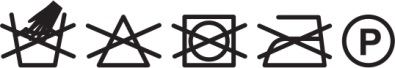 MONTAGE- UND GEBRAUCHSANLEITUNG
Packen Sie das Produkt aus, entfernen Sie alle Teile der Verpackung und prüfen Sie, ob alle Teile verfügbar sind. Befolgen Sie die Montageanleitungen und überprüfen Sie nach jedem Schritt, ob die einzelnen Teile korrekt befestigt sind. 
1. MONTAGE DER STÜTZROHRE (Siehe Abbildung 1): 
Nehmen Sie das linke oder rechte Stützrohr und drücken Sie den roten Knopf auf der Rückseite. Ziehen Sie den Fuß heraus und lassen Sie den roten Knopf los. 
Nehmen Sie den anderen Fuß und wiederholen Sie den Vorgang. Schauen Sie sich Abbildung 1 an und montieren Sie die Stützrohre, wie dort gezeigt, am Sitz. 
2. MONTAGE DES FUNDAMENTS:  (Siehe Abbildung 2): 
Drehen Sie den Stuhl um. Bitte beachten Sie, dass jedes der vier Füße mit Federknöpfen ausgestattet ist. Richten Sie das eine Rohr mit einem Federknopf ans Fundament aus, an dem sich die Knopfverriegelungsöffnung befindet. Drücken Sie fest nach unten, bis der Federknopf im Loch des Sockels einrastet. Wiederholen Sie diesen Vorgang für die anderen Füße.
3. ANLEGEN DES BERZUGS (Siehe Abbildung 3): 
Schieben Sie die Bezugstasche über die Rückseite des Sitzes. Sichern Sie diese, indem Sie sie um den Sitzrahmen wickeln und mittels der Plastikklammern (a) an jeder Seite des Sitzes befestigen. 
4. MONTAGE DES ESSTABLETTS (Siehe Abbildung 4): 
- Ziehen Sie den Hebel (a) unter dem Esstablett nach außen und schieben Sie das Esstablett in die Rillen an den Seiten der Armlehnen. Lassen Sie den Hebel los und schieben Sie die Platte vorsichtig, bis sie einrastet. Das Esstablett hat 3 Positionen, die auf den Armlehnen bezeichnet sind. Richten Sie das Tablett an der gewünschten Position aus und lassen Sie den Hebel los, um ihn zu arretieren. Wenn das Tablett nicht automatisch fixiert wird, bewegen Sie es leicht, bis Sie ein Klicken hören, um das Sperren zu signalisieren. 
ACHTUNG! Verwenden Sie das Tablett NIEMALS, wenn es so positioniert ist, dass die Warnschilder sichtbar sind. 
- Um die Oberseite des Esstablett zu entfernen, ziehen Sie die Clips (c), (d) und (e) von innen heraus, heben Sie die Oberseite an und nehmen Sie sie ab. Um es wieder in Position zu bringen, platzieren Sie es auf dem Hauptclip und drücken Sie auf die Clips, bis sie einrasten und fixiert werden. 
- Das Esstablett kann zur Aufbewahrung hinten an den Füßen eingehakt werden. Richten Sie die Löcher an der Rückseite des Esstablett mit den kleinen Stiften der Füße aus und bringen Sie sie an. 
5. VERWENDUNG DES 5-PUNKT-GURTES (Siehe Abbildung 5). 
Der Fünf-Punkt-Sicherheitsgurt soll die Sicherheit Ihres Kindes gewährleisten und sollte immer angelegt sein. 
- Zum Lösen des Gurtes die Schnallentaste (a) drücken und an den Schnallen ziehen. 
- Um den Gurt zu befestigen, platzieren Sie die Gurtverschlüsse (b) an den Hüftöffnungen und drücken Sie, bis sie einrasten.
ПРОИЗВЕДЕНО ЗА MONI
Вносител: Мони Трейд ООД
Адрес: България, гр. София, 
кв. Требич, ул. Доло 1
Тел: 02/ 936 07 90
EN
The high chair complies with the requirements of European standards EN 14988:2017. The high chair is intended for children aged over 6 months and weighing no more than 15 kg, that can stay seated stably and independently! 
WARNING! PLEASE, READ CAREFULLY THIS INSTRUCTION MANUAL AND KEEP FOR FUTURE REFERENCE AT AN EASY TO REACH AND SECURE PLACE! IT CONTAINS IMPORTANT INFORMATION, GUIDELINES AND RECOMMENDATIONS ABOUT THE HIGH CHAIR AND ITS SAFE USE. Follow the exact guidelines and recommendations from this manual in order to provide maximum safety of your child during use of the product! Pay special attention to the warnings and provide all necessary safety measures, in order to avoid the risk of injury or impairment of the child and ensure its safety! You are responsible for the safety of your child if you do not follow and comply with these guidelines and recommendations! Make sure that anyone who uses the high chair is familiar with the instruction and observes it!
This model high chair is with the following features:
 5 – point safety belt
 Foot rest
 3 reclining positions of the backrest
 7 height positions of the seat
 Adjustable food tray to 3 positions (back and forth)
 Plastic protector on lower tray
 Free standing after folded
RECOMMENDATIONS AND WARNINGS FOR SAFE USE
READ THESE INSTRUCTIONS CAREFULLY BEFORE USING THE PRODUCT AND KEEP THEM FOR FUTURE REFERENCE. THE CORRECT USE AND MAINTENANCE OF THIS PRODUCT IS OF GREAT IMPORTANCE.
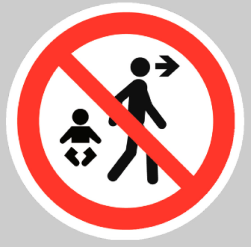 9
30
19. Immer, bevor Sie das Kind ins Stühlchen setzen, sollten Sie überprüfen und sich vergewissern, dass das Stühlchen vollständig auseinander geklappt und in dieser Position fixiert ist! 
20. Niemals zusammenklappen, beiseite rücken, einstellen oder reparieren, wenn sich darin ein Kind befindet! 
21. Das Essstühlchen soll mit einer Neigung von höchstens 3 Grad oder weniger auf dem Boden befestigt werden. 
22. Seien Sie vorsichtig, wenn Sie die Position des Tabletts, der Fußstütze einstellen, auch während Sie das Stühlchen auseinander- oder einklappen wegen Gefahr von Einklemmen der Finger.
23. Heben Sie das Stühlchen nicht am Tablett oder an der Fußstütze an! 
24. Das Stühlchen ist kein Spielzeug, deshalb erlauben Sie dem Kind nicht, daran zu hängen oder damit zu spielen! 
25. Halten Sie das Kind beim Ein- und Ausklappen des Stühlchens fern, um Verletzungen zu vermeiden!
26. Während sich das Kind auf dem Stühlchen befindet, erlauben Sie anderen Kindern und Tieren nicht, sich herumzubewegen oder darunter oder in der Nähe des Stühlchens zu laufen. 
27. Stellen Sie das Stühlchen nicht auf erhobene und/oder unebene Oberflächen auf, wenn sich darin ein Kind befindet. 
Stellen Sie es nur auf ebene Flächen und in einem ausreichend sicheren Abstand von Treppen und Rolltreppen, elektrischen, Gasheizkörpern oder anderen Heizkörpern, Bassins und anderen gefährlichen Stellen auf! 
28. Um das Verletzungsrisiko zu verringern, stellen Sie das Essstühlchen fern von Möbeln, Wänden, heißen Oberflächen und Flüssigkeiten, Schnüren von Fenstervorhängen und elektrischen Kabeln auf, wenn das Stühlchen nicht am Esstisch gebraucht wird und das Tablett abgenommen ist. 
29. Binden Sie ans Stühlchen keine Bänder, Schnüre, Gegenstände und Spielzeug mit langen Bändern an, um zu vermeiden, dass sie das Kind umwickeln oder ersticken! 
30. Stellen Sie das Stühlchen mit einem Kind darin nicht in die Nähe von Medikamenten und kleinen Gegenständen, um das Risiko auf Erstickung und gesundheitsschädliche Auswirkung auf das Kind zu vermeiden! 
31. Prüfen Sie vor dem Gebrauch die Funktionstüchtigkeit des Stühlchens und wenn Sie lose Verbindungen, abgenutzte, fehlende oder beschädigte Teile feststellen, stellen Sie den Gebrauch ein und ergreifen Sie Maßnahmen, um diese in Ordnung zu bringen. Andernfalls ist das Verletzungsrisiko für Ihr Kind hoch! 
32. Verwenden Sie keine Ersatzteile und andere Komponenten, die nicht vom Hersteller geliefert wurden, da sie das Stühlchen instabil machen können! 
33. Nehmen Sie keine Änderungen, Verbesserungen oder Modifikationen an der Konstruktion vor, da dies die Sicherheit Ihres Kindes gefährden und die Produktgarantie ungültig machen kann. Wenn bei der Verwendung und Handhabung des Produkts Probleme auftreten, reparieren Sie es nicht selbst, sondern wenden Sie sich an ein autorisiertes Servicecenter oder an den Händler, von dem das Essstühlchen angekauft ist, um Rat oder Reparatur. 
34. Bewahren Sie auf oder lassen Sie das Produkt nicht über einen längeren Zeitraum an Stellen mit sehr hohen oder sehr niedrigen Temperaturen oder Luftfeuchtigkeit. 
35. Nach dessen Zusammenklappen lassen Sie es, bitte, an einer Stelle, zu der Kinder keinen Zugang haben! Andernfalls kann das Kind dagegen stoßen und sich verletzen! 
36. Dieses Stühlchen ist nur für den häuslichen Gebrauch und nicht für den gewerblichen Gebrauch bestimmt. 
37. Das Essstühlchen darf nicht als Spielzeug benutzt werden! 
38. Halten Sie beim Auspacken des Produkts und danach die Plastikverpackung des Stühlchens von Kindern fern, um Erstickungs- und/oder Erwürgungsgefahr durch Umwicklung der Verpackung, um das Kind oder durch Verstopfung der oberen Atemwege von außen zu vermeiden.
WARNING! Please, follow and comply with the following warnings, assembly instructions, operation and maintenance! If you do not follow them this may result in serious injuries or impairments of your child!
1. WARNING! DO NOT LEAVE THE CHILD WITHOUT SUPERVISION! THE CHILD MUST ALWAYS BE UNDER DIRECT SUPERVISION OF AN ADULT, WHILE IN THE HIGH CHAIR, EVEN FOR A SHORT PERIOD OF TIME!
2. WARNING! The high chair is not suitable and must not be used by children aged less than 6 months, who cannot stay in an upright sitting position stably and independently!
3. The high chair is equipped with safety belts. Always place them when the child is on the high chair in order to ensure its safety and to avoid the risk of serious injury in case of an accidental rising of the child, its sliding from the high chair and falling.  If you add any additional harness, other than the one provided by the manufacturer, it shall comply with EN13210.
4. WARNING! BEFORE USING THE PRODUCT YOU MUST MAKE SURE THAT THE SAFETY BELTS ARE CORRECTLY PLACED! 
5. Check each time whether the belts are twisted, do not change their length in fastened position, whether they are torn, worn or have missing parts. Before use check whether they are stably fixed to the construction of the high chair, condition of the buckles for fastening and adjustment of the length of the belts! The plastic buckles and fasteners must be strong and provide secure connection.
6. WARNING! ALWAYS BEFORE USE CHECK THE CONDITION OF THE LOCKING MECHANISMS!
7. WARNING! Do not use the high chair before making sure that all parts are in good condition, correctly placed and fixed! 
8. WARNING! KEEP FROM FIRE AND OTHER SOURCES OF HEAT! THERE IS A RISK OF INJURY TO THE CHILD OR DAMAGE OF THE PRODUCT IF YOU STORE OR USE CLOSE TO
OPEN FIRES OR OTHER SOURCES OF HEAT SUCH AS ELECTRIC HEATING DEVICES, GAS STOVES, ETC.
9. The weight of the child must not exceed the maximum capacity for the product - 15 kg.
10. The assembly of the high chair and placing of its individual parts must be performed by an adult only!
12. When you adjust the high chair make sure that your body and the body of your child, the toes and fingers are not close to any part of the high chair and resulting in injury.
13. Before placing the child on the high chair, make sure that it is completely unfolded and fixed in open position and all locking mechanisms are engaged properly! That way you will avoid injury to the child from sudden folding of the high chair.
14. Do not allow the child to stand up on the high chair!
15. The food tray is not intended for holding of your child in the high chair!
16. Do not use the high chair without the food tray and always make sure that it is stably fixed.
17. Always leave enough, but safe space between the child and the food tray. Also be aware of the risk of tilting, when you child  can push its feet against a table or any other structure.
18. Never lift or move the high chair when there is a child in it, because this may lead to involuntary folding of the product and injury to the child!
19. Always before putting the child in the high chair, you must check and make sure that the high chair is completely unfolded and fixed in this position!
20. Never fold, move, make adjustments or repairs when there is a child in it!
21. The high chair must be placed on the floor and the slant must be 3 degrees or less.
22. Be careful when you adjust the position of the tray, footrest and when you unfold or fold the high chair due to danger of pinching of the fingers.
23. Do not lift the high chair by the tray or footrest!
24. The high chair is not a toy, do not allow the child to hang from it or to play with it!
10
29
ACHTUNG! Beachten und befolgen Sie die folgenden Warnhinweise, Anweisungen für Montage, Betrieb und Wartung! Andernfalls kann es zu schweren Verletzungen oder Beschädigungen Ihres Kindes kommen! 
1. ACHTUNG! LASSEN SIE, BITTE, DAS KIND NICHT OHNE AUFSICHT, DAS KIND SOLL IMMER UNTER DER DIREKTEN AUFSICHT VON ERWACHSENEN SEIN, WÄHREND ES AUF DEM STÜHLCHEN SITZT, AUCH FÜR EINE KURZE ZEIT! 
2. ACHTUNG! Das Hochstühlchen ist nicht geeignet und sollte nicht für Kinder unter 6 Monaten verwendet werden, die eigenständig in sitzender Lage nicht bleiben können! 
3. Das Stühlchen ist mit Sicherheitsgurten ausgestattet. Legen Sie diese immer an, wenn das Kind auf dem Stühlchen sitzt, um seine Sicherheit zu gewährleisten und die Gefahr schwerer Verletzungen beim versehentlichen Aufstehen, Herausrutschen und Hinfallen des Kindes zu vermeiden. Beim Anlegen zusätzlicher Sicherheitsgurte, die vom Hersteller nicht bereitgestellt werden, stellen Sie sicher, dass diese der Norm EN 13210 entsprechen. 
4. ACHTUNG! VOR PRODUKTGEBRAUCH MÜSSEN SIE SICHERSTELLEN, DASS DIE SICHERHEITSGÜRTLEIN RICHTIG MONTIERT SIND! 
5. Überprüfen Sie jedes Mal, ob die Gurte nicht verdreht sind, ob sie sich beim Anschnallen nicht in der Länge ändern, nicht gerissen, abgenutzt sind oder ob nicht einige Teile fehlen. 
Prüfen Sie vor Gebrauch, ob sie zum Sitzstruktur stabil befestigt sind, die Funktionstüchtigkeit der Schnallen und passen Sie die Länge der Gurte an. 
Die Kunststoffschnallen und Verschlüsse müssen fest sein und sichere Befestigung gewährleisten! 
6. ACHTUNG! STETS VOR GEBRAUCH PRÜFEN SIE DIE FUNKTIONSTÜCHTIGKEIT DER VERSCHLUSSMECHANISMEN! 
7. ACHTUNG! Benutzen Sie das Stühlchen nicht, bevor Sie nicht sichergestellt haben, dass alle Teile funktionstüchtig, richtig positioniert und befestigt sind! 
8. ACHTUNG! VOR FEUER UND ANDEREN WÄRMEQUELLEN SCHÜTZEN! 
ES BESTEHT EIN RISIKO AUF VERLETZUNG DES KINDES ODER BESCHÄDIGUNG DES PRODUKTS, WENN SIE ES IN DER NÄHE VON OFFENEN HERDEN ODER ANDEREN WÄRMEQUELLEN, WIE ELEKTRISCHE HEIZGERÄTE, GASHERDE u.a. AUFBEWAHREN ODER BENUTZEN.   
9. Das Gewicht des Kindes sollte das für das Produkt zulässige Höchstgewicht von 15 kg nicht überschreiten. 
10. Das Essstühlchen und seine Einzelteile dürfen nur von einem Erwachsenen zusammengebaut werden! 
11. Das Stühlchen ist für Gebrauch von nur einem Kind bestimmt! Setzen Sie darauf nicht und lassen Sie es nicht zu, dass mehrere Kinder das Produkt gleichzeitig benutzen! 
12. Achten Sie beim Einstellen des Essstühlchens darauf, dass sich Ihr Körper und der Ihres Kindes, sowie die Zehen und Finger nicht in der Nähe eines Teils des Stühlchen befinden, damit es nicht zu einer Verletzung kommt. 
13. Bevor Sie das Kind auf den Sitz setzen, vergewissern Sie sich, dass das Stühlchen vollständig ausgebreitet und in geöffneter Position verriegelt ist und dass alle Verriegelungsmechanismen gut geschlossen sind. So werden Sie verhindern, dass beim plötzlichen Zusammenklappen des Stühlchens das Kind verletzt wird.  
14. Lassen Sie das Kind auf dem Stühlchen nicht aufrecht stehen! 
15. Das Futtertablett ist nicht dafür bestimmt, Ihr Kind im Stühlchen zu halten! 
16. Gebrauchen Sie das Essstühlchen ohne das Esstablett nicht und vergewissern Sie sich immer, dass es fest montiert ist. 
17. Lassen Sie immer einen ausreichenden, aber sicheren Abstand zwischen dem Kind und dem Tablett. Es besteht die Gefahr, dass das Kind gegen das Tablett oder einen anderen Teil des Stühlchens tritt und es umkippt. 
18. Heben Sie und rücken Sie das Stühlchen nie beiseite, wenn sich das Kind darin befindet, denn das kann zum versehentlichen Zusammenfalten des Produkts und zur Verletzung des Kindes führen!
25. While the child is on the high chair, do not allow other children or animals to move or run under or close to the high chair.
26. Always keep the child away, while you fold or unfold the product to avoid injury.
27. Do not place the high chair on raised and/or uneven surfaces when there is a child in it! 
Place it on even surface only and at distance  from stairs and escalators that is safe enough
electric, gas or other heating devices, pools and other dangerous places!
28. In order to reduce the risk of injury, place the high chair away from furniture, walls, hot surfaces and liquids, curtain cords and electric cables, when the high chair is not used at the table and the food tray is removed. 
29. Do not tie ribbons, cords, objects and toys with long strings, in order to avoid the risk of their tangling around the child or suffocation!
30. Do not place the high chair with a child in it close to medicines and small objects, in order to avoid the risk of suffocation and consequences that are harmful to the health condition of the child!
31. Before use check the working condition of the high chair and if you find any lose connections, worn, missing or broken parts, stop using and take action for their repairing. If you do not the risk of injury to your child is great!
32. Do not use spare parts and other components which have not been supplied by the manufacturer, because they may make the high chair unstable!
33. Do not make changes, improvements or modifications to the construction, because this may risk the safety of your child and annul the warranty of the product. If a problem arises during the use and operation with the product, do not perform the repairs by yourself, contact an authorized repair shop or the sales agent you bought the high chair from for consultation or repairs.
34. Do not store and do not leave the product for an extended period of time at places exposed to very high or very low temperatures or to moisture.
35. After folding of the high chair please, leave it at a place to which no children have access! If you do not the child might push it and get hurt!
36. This high chair is intended for use in home conditions only, not for commercial purposes.
37. Do not allow the high chair to be used as a toy!
38. When unpacking the product, afterwards keep the plastic packaging of the high chair away from children in order to avoid the risk of suffocation and/or strangulation, due to entanglement of the packaging around the child or external blocking of the upper respiratory tract.
ASSEMBLY PARTS
Seat – 1 pcs
 Two layers food tray – 1 pcs
 Support tubes– 2 pcs. (front and rare)
 Legs upper part of the frame)  – 2 pcs. (left and right) 
Backrest – 1 pcs 
6. Upholstery of the seat– 1 pcs
7. Iron bar– 1 pcs
8. Parts, helping the assembly: Cover and screws
INSTRUCTIONS FOR SAFETY AND USE
Unpack the product, remove all parts from the packaging and check whether all parts are present. Observe the assembly instructions and after each step check whether the individual parts are correctly fixed.
1. ATTACHING THE SUPPORTING TUBES - Look figure 1:  
Take the left or right supporting tube and press the red button on the back. Unfold the leg itself and release the red button.
11
28
Take the other tube and repeat the procedure. Look figure 1 and assemble the legs to the seat, as shown on the figure. 
2. ASSEMBLING THE BASIS: – Look Figure 2:
Turn back the high chair. Please, note that each of the four legs is equipped with spring buttons. Align one tube with spring button with the basis, on which the button fixing opening is located. Press down well, until the spring button fix on its place in the basis opening. Repeat this action for the other legs too. 
3. PLACING THE SEAT PAD– Look figure 3: 
Slide the seat pad over the backrest. Secure the sides by wrapping them around the frame and fastening press studs (а) at each side of the seat. 
4. PLACING THE FOOD TRAY– Look Figure 4:
 Pull the lever (а), located under the food tray and then slide the tray in the slots sideway of the armrests. Release the lever and move lightly the food tray, until it locks on its place. The food tray has 3 positions, which are located on the armrests. Align the food tray with the desired position and after this release the lever to fix on position. If the tray does not fix automatically, move it slightly until you hear sound “click”, signaling its locking. ATTENTION! NEVER use the food tray if it is placed in position that the warning signs are visible. To take down the upper part of the tray, pull the clips c, d, and it is from the inner sides, after this lift the upper part and separate it. For placing it again on its place, put it over the basis and press down over the clips, until they click on their place and fix. 
 The food tray can hang on the rare part of the legs with for storage. Align the opening of the rare part of the tray with small pins of the legs and hang it. 
5. USING OF THE 5 – POINT HARNESS BELT– Look Figure 5: Five-point safety harness is provided to secure your child’s safety and it always must be placed. 
- To unlock the belt, press the button on the buckle (a) and pull the lockers. 
- To lock the belt, place the lockers on the waist straps (b) in the openings of the buckle and press until the lock. 
- Sliding regulators are assembled over the shoulder straps and waist belt (c). The straps must be carefully adjusted, as you conform with child’s comfort. 
- To adjust the height of the shoulder strap or for taking down the belts, look from the back side of the backrest. You will see that the ends of the shoulder straps ends with stoppers. Align the stopper (e) and insert it through the openings of the seat (d). 
 For placing back the straps, align again the stopper (e) and insert it through the slits of the seat and fix it. 
6. ADJUSTING THE HEIGHT AND RECLINE OF THE BACKREST – Look Figure 6:  
ATTENTION! Do not adjust the height of the seat if the child is placed in the high chair;. 
- To adjust the position of the seat, press the buttons (a) at the same time and move the seat up and down. Release the buttons, as you reach the desired height. You will hear sound “click”, showing the fixing of the seat in the desired position (7 positions). 
- To adjust the reclining angle of the seat, lift up the plastic button (b), located on the edge of the seat and place the seat in the desired position. Release the button to fix the seat on its place. You will hear sound “click” when fixed. 
IMPORTANT! If the height adjustment of the seat become hard after some period of usage, DO NOT use any lubricants, but just wipe the product after each usage. 
7. ADJUSTING THE FOOTREST– Look Figure 7: 
 Press both buttons (А) from both sides of the footrest and lift it up or down until the desired position. 
8. FOLDING THE HIGH CHAIR– Look figure 8:
- For more compact when folding – remove the food tray and attach it to the rare legs. 
- To fold the high chair, press both buttons (a) and take down the high chair seat down to the lower position (position 7). 
- Press buttons (b) from both sides of the chair and slide the rare legs forward.  
- Ensure that the high chair is correctly folded and locked before standing it.
3.Αν βρείτε χαλαρές συνδέσεις, σπασμένα, ραγισμένα ή κατεστραμμένα μέρη, πρέπει να επισκευαστούν ή να αντικατασταθούν με πρωτότυπα εξαρτήματα από εξουσιοδοτημένο κέντρο σέρβις. Για αυτό τον σκοπό, επικοινωνήστε με τον έμπορο λιανικής από τον οποίο αγοράσατε το προϊόν.
4.Εάν εντοπίσετε κάποιο σφάλμα ή πως κάποια λειτουργία της καρέκλας δεν λειτουργεί, πρέπει να διακόψετε τη χρήση της μέχρι να εντοπιστεί το σφάλμα. Για αυτό τον σκοπό, επικοινωνήστε με τον έμπορο λιανικής από τον οποίο αγοράσατε το προϊόν.
Σύνθεση ταπετσαρίας:
Εξωτερικό μέρος: 100% PVC
Γέμιση: 100% πολυεστέρα
MADE FOR MONI
Importer: Moni Trade Ltd. 
Address: Bulgaria, Sofia, 
Trebich quarter, Dolo 1 str.
Tel: 02/ 936 07 90
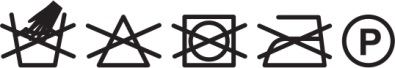 DE
Das Kinderhochstühlchen entspricht der europäischen Norm für Hochstühle - EN 14988: 2017. 
Das Produkt ist für Kinder über 6 Monate und mit einem Gewicht von weniger als 15 kg bestimmt, die stabil und eigenständig in sitzender Lage bleiben können! 
ACHTUNG! BITTE LESEN SIE DIESE ANLEITUNG SORGFÄLTIG DURCH UND BEWAHREN SIE DIESE AUF, UM ZUKÜNFTIG AUF EINEN VERFÜG BAREN ORT ZU VERWEISEN! 
DIESE ENTHÄLT WICHTIGE INFORMATIONEN, ANWEISUNGEN UND EMPFEHLUNGEN FÜR DEN STUHL UND FÜR DESSEN SICHEREN GEBRAUCH. 
Befolgen Sie die genauen Anweisungen und Empfehlungen in diesem Handbuch, um die Sicherheit Ihres Kindes bei der Verwendung des Produkts maximal zu gewährleisten. Beachten Sie besonders die Warnhinweise und treffen Sie alle erforderlichen Vorkehrungen, um die Gefahr von Verletzungen oder Beschädigung des Kindes zu vermeiden und seine Sicherheit zu gewährleisten! Sie sind für die Sicherheit Ihres Kindes verantwortlich, wenn Sie diese Anweisungen und Empfehlungen nicht befolgen oder berücksichtigen. Stellen Sie sicher, dass jeder, der den Stuhl benutzt, mit den Anweisungen vertraut ist und diese befolgt! 
• 5-Punkt-Sicherheitsgurt 
• Fußstütze 
• 3 Kippstellungen der Sitzlehne 
• 7 Sitzhöhenpositionen 
• 3 Positionen (vorwärts und rückwärts) zum Einstellen des Esstabletts  
• Abnehmbare Oberseite des Esstabletts  
• Kunststoffsicherung unten am Esstabletts  
• Nach dem Zusammenklappen freistehend
SICHERHEITS- UND WARNHINWEISE
BITTE LESEN SIE DIESE ANWEISUNGEN SORGFÄLTIG DURCH, BEVOR SIE DAS PRODUKT GEBRAUCHEN UND BEWAHREN SIE SIE FÜR EINE ZUKÜNFTIGE BEZUGNAHME AUF. DIE RICHTIGE VERWENDUNG UND WARTUNG DIESES PRODUKTS IST EXTREM WICHTIG.
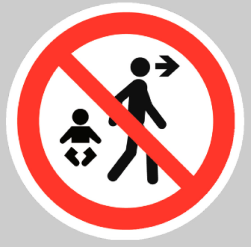 27
12
. Για να το τοποθετήσετε πάλι στη θέση του, τοποθετήστε το στη βάση και πιέστε τα κλιπ προς τα κάτω μέχρι να κάνουν κλικ και να ασφαλιστούν στη θέση τους.
- Ο δίσκος φαγητού μπορεί να αγκιστρωθεί στο πίσω μέρος των ποδιών για αποθήκευση. Ευθυγραμμίστε τις οπές στο πίσω μέρος του δίσκου με τις μικρές καρφίτσες των ποδιών και συνδέστε το.
5. ΧΡΗΣΗ ΤΗΣ ΖΩΝΗΣ ΑΣΦΑΛΕΙΑΣ 5 ΣΗΜΕΙΩΝ НА: Η ζώνη ασφάλειας 5 σημείων προορίζεται για να διασφαλίσει την ασφάλεια του παιδιού σας και πρέπει πάντα να τοποθετείται.
- Για να αποσυνδέσετε τη ζώνη, πατήστε το κουμπί της αγκράφας (α) και τραβήξτε τα κουμπώματα. 
- Για να συνδέσετε τη ζώνη, τοποθετήστε τα κουμπώματα των ιμάντων (b) της μέσης στης οπές της αγκράφας και πιέστε μέχρι να ασφαλιστούν
Ολισθαίνοντες ρυθμιστές τοποθετούνται στους ιμάντες και τη ζώνη μέσης (c). Οι ιμάντες θα πρέπει να ρυθμιστούν προσεκτικά λαμβάνοντας υπόψη την ευκολία του παιδιού. 
-Για να ρυθμίσετε το ύψος του ιμάντα ή για να αφαιρέσετε τους ιμάντες, κοιτάξτε στο πίσω μέρος της πλάτης. Θα δείτε ότι τα άκρα των ιμάντων τελειώνουν με στόπερ. Ευθυγραμμίστε το στόπερ (e) και σπρώξτε το μέσα από τα ανοίγματα του καθίσματος (d).
- Για να επανατοποθετήσετε τους ιμάντες, ευθυγραμμίσετε ξανά το στόπερ (e) και σπρώξτε το μέσα από τις εγκοπές του καθίσματος και ασφαλίστε το.
6. ΡΥΘΜΙΣΗ ΤΟΥ ΥΨΟΥΣ ΚΑΙ ΤΗΣ ΑΝΑΚΛΗΣΗΣ ΤΗΣ ΠΛΑΤΗΣ - Βλ. Εικόνα 6:
ΠΡΟΣΟΧΗ! Μη ρυθμίζετε το ύψος του καθίσματος εάν το παιδί είναι μέσα στο καρεκλάκι φαγητού.
- Για να ρυθμίσετε τη θέση του ύψους του καθίσματος, πατήστε ταυτόχρονα το πλαστικό πλήκτρο (a) και μετακινήστε το κάθισμα προς τα επάνω ή προς τα κάτω. Απελευθερώστε τα πλήκτρα φτάνοντας στο επιθυμητό ύψος. Θα ακούσετε έναν ήχο κλικ που δείχνει ότι το κάθισμα είναι στερεωμένο στην επιθυμητή θέση (7 θέσεις)
-Για να ρυθμίσετε τη γωνία κλίσης του καθίσματος, ανασηκώστε το πλαστικό κουμπί (b) που βρίσκεται στο πίσω μέρος του καθίσματος και τοποθετήστε το κάθισμα στην επιθυμητή θέση. Απελευθερώστε το κουμπί για να ασφαλίσετε το κάθισμα στη θέση του. Θα ακούσετε έναν ήχο κλικ όταν ασφαλίσετε.
ΣΗΜΑΝΤΙΚΟ! Εάν η ρύθμιση του ύψους του καθίσματος γίνεται δύσκολη μετά από ορισμένη περίοδο χρήσης, ΜΗ χρησιμοποιείτε οποιαδήποτε λιπαντικά, αλλά απλά σκουπίστε το προϊόν μετά από κάθε χρήση..
7. ΡΥΘΜΙΣΗ ΤΟΥ ΥΠΟΠΟΔΙΟΥ - Βλ. Εικόνα 7:
- Πιέστε τα δύο κουμπιά (A) σε κάθε πλευρά του υποποδίου και ανυψώστε ή χαμηλώστε το στην επιθυμητή θέση.
8. ΑΝΑΔΙΠΛΩΣΗ ΤΟΥ ΚΑΘΙΣΜΑΤΟΣ - Βλ. Εικόνα 8:
- Για να καταστήσετε το καρεκλάκι πιο συμπαγές κατά την αναδίπλωση - αφαιρέστε το δίσκο φαγητού και συνδέστε τον στα πίσω πόδια.
- Για να διπλώσετε την καρέκλα, πατήστε τα δύο κουμπιά (a) και κατεβάστε το κάθισμα στη χαμηλότερη θέση (θέση 7).
- Πατήστε τα κουμπιά (b) σε κάθε πλευρά του καθίσματος και σύρετε τα πίσω πόδια προς τα εμπρός.
- Βεβαιωθείτε ότι το καρεκλάκι είναι διπλωμένο και ασφαλισμένο σωστά πριν το αφήσετε.
CLEANING AND MAINTENANCE
Cleaning and storing the product:
 Wipe the plastic and metal parts of the product only with soft cloth wetted with warm water.
 In order to clean the upholstery use a soft cloth or sponge, slightly wetted with warm water and soft detergent. 
 Never clean with agents that contain abrasive particles, ammonia, bleach or alcohol.
 Leave the product to dry out completely after cleaning before storing it. 
 Do not place any items on top or inside the high chair in order to avoid damage of the frame.
 Store the product indoors, in dry and well ventilated places. Do not leave or store the high chair exposed to the negative effects of the external factors – direct sunlight, rain, snow, damp or harsh temperature fluctuations.
2. In order to ensure the security of your child and the extended period of use of this high chair, we recommend you to regularly check the locking mechanisms, safety belts and the fasteners, connectors and mechanisms for adjustment of the seat and the fixing mechanisms for wearing, damage or breaking.
3. If you find any lose connections, broken, cracked or damaged parts, they must be repaired or replaced with original parts from an authorized repair service. For this purpose contact the commercial site you bought the product from.
4. If you find any damage or that any function of the high chair does not work, you must stop using it, until the damage is found. For this purpose contact the commercial site you bought the product from.
Upholstery:
 Shell: 100% PVC
 Filling: 100% Polyester
MADE FOR MONI
Importer: Moni Trade Ltd. 
Address: Bulgaria, Sofia, 
Trebich quarter, Dolo 1 str.
Tel: 02/ 936 07 90
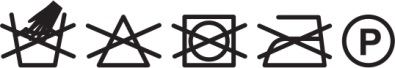 ΟΔΗΓΙΕΣ ΚΑΘΑΡΙΣΜΟΥ ΚΑΙ ΣΥΝΤΗΡΗΣΗΣ
1. Καθαρισμός και αποθήκευση:
•Σκουπίστε τα πλαστικά και μεταλλικά μέρη του προϊόντος μόνο με μια υγρή πετσέτα.
•Για να καθαρίσετε την ταπετσαρία, χρησιμοποιήστε ένα μαλακό πανί ή σφουγγάρι ελαφρά βρεγμένο με ζεστό νερό και ένα ήπιο απορρυπαντικό.
•Μην καθαρίζετε με επιθετικά προϊόντα καθαρισμού που περιέχουν λειαντικά σωματίδια, προϊόντα με βάση την αμμωνία, λευκαντικό ή που περιέχουν αλκοόλ. 
•Αφήστε το προϊόν να στεγνώσει τελείως μετά τον καθαρισμό και στη συνέχεια αποθηκεύστε το.
•Μην τοποθετείτε αντικείμενα επάνω ή μέσα στο καρεκλάκι φαγητού για να αποφύγετε βλάβη στη δομή.
•Αποθηκεύστε το προϊόν σε στεγνό και καθαρό μέρος. ΜΗΝ εκθέτετε το προϊόν σε άμεσο ηλιακό φως, βροχή, υγρασία ή αιφνίδιες αλλαγές θερμοκρασίας.
2. Προκειμένου να διασφαλίσετε την ασφάλεια του παιδιού σας και τη μακριά χρήση αυτού το καθίσματος φαγητού, σας συνιστούμε να ελέγχετε τακτικά τους μηχανισμούς ασφάλισης, τις ζώνες ασφαλείας και τους συνδέσμους, τους μηχανισμούς ρύθμισης καθίσματος και τους μηχανισμούς μανδάλωσης για φθορά, βλάβη ή σχίσιμο.
ES
La trona cumple con los requisitos de las normas europeas EN 14988:2017. ¡El producto está destinado a niños de entre 6 meses y un peso inferior a 15 kg que puede permanecer estar sentados! ¡ADVERTENCIA! ¡POR FAVOR, LEA ATENTAMENTE ESTE MANUAL Y GUARDAR PARA FUTURA REFERENCIA A LUGAR SEGURO! CONTIENE INFORMACION IMPORTANTE, DIRECTRICES Y RECOMENDACIONES SOBRE SU USO SEGURO. ¡Siga las instrucciones exactas y recomendaciones de esta guía para garantizar la máxima seguridad de su hijo durante el uso del producto! ¡Prestar especial atención a las advertencias y proporcionar todas las precauciones necesarias para evitar el riesgo de lesión o daño para el niño y para asegurar su seguridad! ¡Usted es responsable de la
26
13
34. Μην αποθηκεύετε ή αποθηκεύετε το προϊόν για παρατεταμένες χρονικές περιόδους σε πολύ υψηλές ή πολύ χαμηλές θερμοκρασίες ή υγρασία.
35. Μετά την αναδίπλωση του καθίσματος φαγητού, αφήστε το σε χώρο στο οποίο δεν έχουν πρόσβαση τα παιδιά! Διαφορετικά, το παιδί μπορεί να το ωθήσει και να τραυματιστεί!
36. Αυτή η καρέκλα προορίζεται μόνο για οικιακή χρήση και όχι για εμπορική χρήση.
37. Μην επιτρέπετε το καρεκλάκι φαγητού να χρησιμοποιηθεί ως παιχνίδι!
38. Κατά την αποσυσκευασία του προϊόντος και μετά, κρατήστε την πλαστική σακούλα του καθίσματος μακριά από τα παιδιά, για να αποφύγετε τον κίνδυνο στραγγαλισμού ή / και ασφυξίας λόγω περιτύλιξης της συσκευασίας γύρω από το παιδί, ή εξωτερικής απόφραξης του ανώτερου αναπνευστικού συστήματος
seguridad del niño, si usted no cumple y no cumple con estas directrices y recomendaciones! ¡Asegúrese de que cualquier persona que utilice la trona se familiarice con las instrucciones y cumplir con ellos! 
 Este modelo de trona tiene las siguientes características: • Cinturón de seguridad de 5 puntos • Reposapiés • 3 posiciones de inclinación del respaldo dla trona • trona con 7 posiciones de altura • 3 posiciones (hacia adelante y hacia atrás) para regular la bandeja • Bandeja de alimentación superior extraíble para la alimentación • Protector de plástico en la parte inferior de la bandeja para la alimentación • Esta libre después de plegar
ΛΙΣΤΑ ΕΞΑΡΤΗΜΑΤΩΝ
RECOMENDACIONES Y ADVERTENCIA PARA UN USO SEGURO
LEA ESTAS INSTRUCCIONES ANTES DE USAR EL PRODUCTO Y GUARDAR PARA MAS ADELANTE. EL USO Y MANTENIMIENTO DE ESTE PRODUCTTO ADECUADO ESTA EXTREMADAMENTE IMPORTANTE.
1.Κάθισμα – 1 τεμ.
2.Δίσκος φαγητού με δύο στρώματα – 1 τεμ.
3.Σωλήνες στήριξης - 2 τεμ. (μπροστινός και πίσω)
4.Πόδια (πάνω μέρος του πλαισίου) – 2 τεμ. (αριστερό και δεξί)
5.Ερεισίνωτο – 1 τεμ. 
6.Ταπετσαρία του καθίσματος– 1 τεμ.
7.Ράβδος σιδήρου – 1 τεμ.
8.Εξαρτήματα που βοηθούν την συναρμολόγηση: Βίδες και κάλυμμα
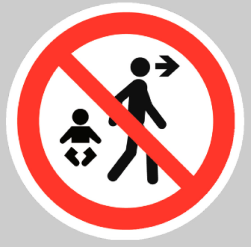 ΟΔΗΓΙΕΣ ΣΥΝΑΡΜΟΛΟΓΗΣΗΣ ΚΑΙ ΧΡΗΣΗΣ
¡ADVERTENCIA! ¡Por favor, observar y seguir las advertencias, instrucciones de instalación, operación y mantenimiento! ¡De lo contrario, puede provocar lesiones graves o daños a su hijo! 1. ¡CUIDADO! ¡NO DEJE SU NIÑO SOLO! ¡EL NIÑO SIEMPRE DEBE ESTAR BAJO LA SUPERVISION DIRECTA DE UN ADULTO MIENTRAS QUE ESTE EN LA TRONA, ANQUE SEA POR UN CORTO PERIODO DE TIEMPO! 2. ¡CUIDADO! ¡La trona no es adecuado y no debe utilizarse para niños de menos de 6 meses y que pueden de forma estable e independiente para permanecer sentado! 3. La trona está equipado con cinturones de seguridad. Mantenerlos cuando la trona del niño para ayudar a garantizar su seguridad y para evitar el riesgo de lesiones graves por deslizamiento accidental niño enderezamiento por su trona y caída. Al agregar los cinturones de seguridad adicionales, que no son proporcionados por el fabricante, por favor asegurarse de que cumplen con la norma EN 13210. 4. ¡CUIDADO! ¡ANTES DE CADA USO EL PRODUCTO DEBE ASEGURARSE DE QUE LAS CORREAS ESTAN CRRECTAMENTE COLOCADOS! 5. Comprobar cada vez si los cinturones están trenzados, si no cambia su longitud en situación abotonada, si están rotas, deshilachado o tiene partes faltantes. ¡Antes del uso, comprobar si están bien sujetos a la estructura de la trona y ajustar la longitud de la correa!  6. ¡ADVERTENCIA! ¡ANTES DE USAR SIEMPRE, COMPROBAR EL FUNCIONAMIENTO DE LA CERRADURA! 7. ¡ADVERTENCIA! ¡No utilice la trona antes para asegurarse de que todas las piezas están intactos, correctamente instalados y fijados! 8. ¡PRECAUCIÓN! ¡MANTENGA ALEJADO DEL FUEGO Y OTRAS FUENTES DE CALOR! HAY RIESGO DE LESIONES Y DAÑOS AL NIÑO O AL PRODUCTO SI ESTA ALMACENADO O UTILIZADO CERCA DE FUEGO U OTRAS FUENTES DE CALORTALES COMO CALENTADOR ELECTRICO, COCINA DE GAS O DE OTRO TIPO..9. El peso del niño no debe exceder el producto máximo permisible - 15 kg. 10. ¡El montaje de la trona y la colocación de las piezas individuales debe ser realizado solamente por un adulto!
Αποσυσκευάστε το προϊόν, αφαιρέστε όλα τα μέρη από τη συσκευασία και βεβαιωθείτε ότι είναι διαθέσιμα όλα τα εξαρτήματα. Ακολουθήστε τις οδηγίες συναρμολόγησης και, μετά από κάθε βήμα, βεβαιωθείτε ότι τα μεμονωμένα εξαρτήματα έχουν στερεωθεί σωστά.1. ΤΟΠΟΘΕΤΗΣΗ ΣΩΛΗΝΩΝ ΥΠΟΣΤΗΡΙΞΗΣ - Βλ. Εικόνα 1:
Πάρτε τον αριστερό ή το δεξιό σωλήνα στήριξης και πατήστε το κόκκινο κουμπί στην πλάτη. Τεντώστε το ίδιο το πόδι και αφήστε το κόκκινο κουμπί.
Πάρτε το άλλο πόδι και επαναλάβετε τη διαδικασία. Δείτε την Εικόνα 1 και συναρμολογήστε τους σωλήνες υποστήριξης στο κάθισμα όπως φαίνεται στην εικόνα.
2. ΤΟΠΟΘΕΤΗΣΗ ΤΩΝ ΒΑΣΕΩΝ: - Βλ. Εικόνα 2:
Γυρίστε την καρέκλα ανάποδα. Παρακαλούμε σημειώστε ότι κάθε ένα από τα τέσσερα πόδια είναι εφοδιασμένο με κουμπιά ελατηρίου. Ευθυγραμμίστε τον ένα σωλήνα με ένα ελατηριωτό κουμπί με τη βάση στην οποία βρίσκεται η οπή κλειδώματος του κουμπιού. Πιέστε σταθερά μέχρι να ασφαλιστεί το κουμπί ελατηρίου στην οπή της βάσης. Επαναλάβετε αυτήν την ενέργεια για τα υπόλοιπα πόδια. 
3. ΤΟΠΟΘΕΤΗΣΗ ΤΗΣ ΤΑΠΕΤΣΑΡΙΑΣ- Βλ. Εικόνα 3:
Σύρετε την τσέπη του υφάσματος στο πίσω μέρος του καθίσματος. Ασφαλίστε τους περιτυλίγοντας γύρω από το πλαίσιο του καθίσματος και ασφαλίζοντάς τους με τα πλαστικά κλιπ (α) σε κάθε πλευρά του καθίσματος.
4. ΕΓΚΑΤΑΣΤΑΣΗ ΤΟΥ ΔΙΣΚΟΥ ΦΑΓΗΤΟΥ - Βλ. Εικόνα 4:
- Τραβήξτε έξω το μοχλό (α) κάτω από το δίσκο και, στη συνέχεια, σύρετε το δίσκο στις αυλακώσεις στις πλευρές των υποβραχιόνων. Απελευθερώστε το μοχλό και στη συνέχεια σύρετε προσεκτικά το δίσκο μέχρι να ασφαλίσει στη θέση του. Ο δίσκος φαγητού διαθέτει 3 θέσεις, οι οποίες υποδεικνύονται στα υποβραχιόνια. Ευθυγραμμίστε το δίσκο με την επιθυμητή θέση και, στη συνέχεια, απελευθερώστε το μοχλό για να ασφαλίσετε στη θέση. Αν ο δίσκος φαγητού δεν στερεωθεί αυτόματα, μετακινήστε τον λίγο μέχρι να ακούσετε έναν ήχο κλικ για να σηματοδοτήσει την ασφάλισή του
ΠΡΟΣΟΧΗ! ΠΟΤΕ μην χρησιμοποιείτε το δίσκο αν είναι τοποθετημένος έτσι ώστε να είναι ορατά τα προειδοποιητικά σήματα.
- Για να αφαιρέσετε το πάνω μέρος του δίσκου, τραβήξτε τα κλιπ c, d, και e από μέσα, στη συνέχεια σηκώστε το πάνω μέρος και αποσυνδέστε το.
14
25
9. Το βάρος του παιδιού δεν πρέπει να υπερβαίνει το μέγιστο επιτρεπτό για το προϊόν - 15 κιλά.
10. Η συναρμολόγηση του καθίσματος φαγητού και η τοποθέτηση των επιμέρους τμημάτων του πρέπει να γίνεται μόνο από ενήλικα!
11. Το καρεκλάκι είναι προσαρμοσμένο για χρήση από ένα μόνο παιδί! Μην τοποθετείτε και μην επιτρέπετε σε πολλά παιδιά να χρησιμοποιούν το προϊόν ταυτόχρονα!
12. Όταν ρυθμίζετε το καρεκλάκι φαγητού, βεβαιωθείτε ότι το σώμα σας και το σώμα του παιδιού, τα δάκτυλα των ποδιών και των χεριών δεν είναι κοντά σε κανένα μέρος του καθίσματος για να αποφύγετε τραυματισμούς.
13. Πριν τοποθετήσετε το παιδί στο καρεκλάκι, βεβαιωθείτε ότι είναι πλήρως ανοιγμένο και στερεωμένο στην ανοικτή θέση και ότι όλοι οι μηχανισμοί κλειδώματος είναι καλά κλεισμένοι! Αυτό θα αποτρέψει το παιδί από το να τραυματιστεί σε περίπτωση ξαφνικής αναδίπλωσης του καθίσματος.
14. Μην αφήνετε το παιδί να στέκεται όρθιο στο καρεκλάκι!
15. Ο δίσκος φαγητού δεν προορίζεται να κρατήσει το παιδί σας στο καρεκλάκι!
16. Μην χρησιμοποιείτε το καρεκλάκι φαγητού χωρίς το δίσκο φαγητού και πάντα βεβαιωθείτε ότι είναι καλά στερεωμένος.
17. Πάντα αφήνετε επαρκή, αλλά ασφαλή απόσταση μεταξύ του παιδιού και του δίσκου. Υπάρχει κίνδυνος το παιδί να κλωτσήσει το δίσκο ή οποιοδήποτε άλλο μέρος του καθίσματος και να ανατραπεί.
18. Ποτέ μην ανασηκώνετε ή μετακινείτε το καρεκλάκι όταν έχει παιδί μέσα του, καθώς αυτό μπορεί να προκαλέσει το προϊόν να αναδιπλωθεί κατά λάθος και να προκαλέσει τραυματισμό στο παιδί! 
19. Πριν τοποθετήσετε το παιδί στο καρεκλάκι, να ελέγχετε πάντα και να βεβαιωθείτε ότι το καρεκλάκι είναι πλήρως ανοιγμένο και στερεωμένο σε αυτή την κατάσταση!
20. Ποτέ μην αναδιπλώνετε, μετακινείτε, ρυθμίζετε ή επισκευάζετε όταν έχει παιδί σε αυτό!
21. Το καρεκλάκι φαγητού πρέπει να τοποθετείται στο πάτωμα με κλίση 3 μοίρες ή λιγότερο.
22. Να είστε προσεκτικοί κατά τη ρύθμιση της θέσης του δίσκου, του υποποδίου και κατά το ξεδίπλωμα ή την αναδίπλωση του καθίσματος, λόγω του κινδύνου εγκλωβισμού των δακτύλων.
23. Μην σηκώνετε την καρέκλα από το δίσκο ή το στήριγμα ποδιών!
24. Το καρεκλάκι δεν είναι παιχνίδι και μην επιτρέπετε στο παιδί σας να κρεμαστεί επάνω του ή να παίξει!
25. Κρατήστε το παιδί μακριά κατά την αναδίπλωσης και ξεδιπλώματος για να αποφύγετε τραυματισμούς!
26. Ενώ το παιδί είναι στο καρεκλάκι, μην επιτρέπετε σε άλλα παιδιά ή ζώα να κινούνται και να τρέχουν κάτω από ή κοντά στο καρεκλάκι.
27. Μην τοποθετείτε το καρεκλάκι σε ανυψωμένες ή / και τραχείες επιφάνειες όταν υπάρχει παιδί μέσα σε αυτό! Τοποθετήστε το μόνο σε επίπεδες επιφάνειες και σε ασφαλή απόσταση από σκάλες και κυλιόμενες σκάλες, ηλεκτρικές συσκευές θέρμανσης ή συσκευές αερίου, πισίνες και άλλα επικίνδυνα μέρη!
28. Για να μειώσετε τον κίνδυνο τραυματισμού, τοποθετήστε το καρεκλάκι φαγητού μακριά από τα έπιπλα, τους τοίχους, τις θερμές επιφάνειες και τα υγρά, τα καλώδια κουρτίνας παραθύρων και τα καλώδια ρεύματος, όταν το καρεκλάκι δεν χρησιμοποιείται στο τραπέζι και η αφαιρέθηκε ο δίσκος φαγητού.
29. Μην δένετε κορδέλες, κορδόνια, αντικείμενα και παιχνίδια με μακριούς δεσμούς στο καρεκλάκι για να αποτρέψετε τον κίνδυνο περιτυλίγματος γύρω από το παιδί ή ασφυξίας!
30. Μην τοποθετείτε το καρεκλάκι μαζί με το παιδί κοντά σε φάρμακα και μικρά αντικείμενα για να αποτρέψετε τον κίνδυνο ασφυξίας και τις βλαβερές επιπτώσεις στην υγεία του παιδιού!
31. Πριν από τη χρήση, βεβαιωθείτε ότι το κάθισμα λειτουργεί σωστά και αν βρείτε χαλαρές συνδέσεις, φθαρμένα, ελλείποντα ή σπασμένα εξαρτήματα, διακόψτε τη χρήση και αναλάβετε δράση για να τα επισκευάσετε. Διαφορετικά, ο κίνδυνος βλάβης στο παιδί σας είναι υψηλός!
32. Μην χρησιμοποιείτε ανταλλακτικά και άλλα εξαρτήματα που δεν παρέχονται από τον κατασκευαστή, καθώς μπορεί να κάνουν την κάθισμα ασταθές!
33. Μην κάνετε αλλαγές, βελτιώσεις ή τροποποιήσεις στην δομή, καθώς αυτό μπορεί να θέσει σε κίνδυνο την ασφάλεια του παιδιού σας και να ακυρώσει την εγγύηση του προϊόντος. Εάν αντιμετωπίσετε κάποιο πρόβλημα κατά τη χρήση και το χειρισμό του προϊόντος, μην το επισκευάζετε μόνοι σας, αλλά επικοινωνήστε με ένα εξουσιοδοτημένο κέντρο σέρβις ή με τον έμπορο από τον οποίο αγοράσατε το καρεκλάκι φαγητού για συμβουλές ή επισκευές.
11. ¡La trona es adecuado para su uso por un niño! ¡No coloque ni deje que varios niños utilizan simultáneamente el producto! 12. Al ajustar trona, asegúrese de que su cuerpo y el de su hijo, los dedos de manos y pies no están cerca de cualquiera de la trona para dejar de lesión. 13. ¡Antes de colocar al niño en la trona del coche, asegúrese de que esté completamente abierta y se fija en la posición abierta y todas las cerraduras están cerradas correctamente! Esto evitará lesiones al niño de una trona plegable repentina. 14. ¡No permita que su hijo permanezca en posición vertical en la trona! 15. ¡La bandeja no está diseñado para mantener al niño en la trona! 16. No use la trona sin bandejas de comida y siempre asegúrese de que está correctamente colocado. 17. Siempre deje suficiente, pero seguro distancia entre el niño y una bandeja de comida. Existe el peligro de que el niño patear una bandeja para la alimentación o cualquier otra parte del pie y otra vez. 18. ¡Nunca levantar o mover la trona del coche cuando el niño está en ella, ya que puede conducir a plegado no intencionado del producto y lesiones al niño! 19. ¡Siempre antes de colocar al niño en la trona, se debe comprobar y asegurarse de que la trona esté totalmente plegada y fijada en esta posición! 20. ¡Nunca doble No se mueva, no realice ajustes o reparaciones cuando el niño está en ella! 21. La trona debe ser colocada en el suelo, la pendiente debe ser de 3 grados o menos. 22. Tenga cuidado al ajustar la posición de la bandeja, mientras que el reposapiés y despliegue o trona plegable, debido al riesgo de atrapar los dedos. 23. ¡No levante la trona por una bandeja o reposapiés! 24. ¡La trona no es un juguete y no permita que su hijo lo cuelguen o jugar con ella! 25. ¡Mantenga a su hijo alejado durante el plegado y desplegado dla trona para evitar lesiones! 
26. Si bien trona de coche del niño, no deje que otros niños o animales puedan moverse y correr debajo o cerca de la trona. 27. ¡No coloque la trona en superficies elevadas y / o desiguales cuando hay un niño en ella! ¡Puesto que sólo en superficies planas y la distancia lo suficientemente seguro de escaleras y escaleras mecánicas, electricidad, gas u otros aparatos de calefacción, piscinas y otros lugares peligrosos! 28. Para reducir el riesgo de lesiones, coloque la trona lejos de muebles, paredes, superficies calientes y líquidas cuerdas en las cortinas para las ventanas y los cables eléctricos cuando la trona no se utiliza en la mesa y se retira la bandeja de comida. 29. ¡No ate las cintas de heces, cuerdas, objetos y juguetes con lazos largos para evitar el riesgo de que se enreden alrededor del niño o asfixia! 30. ¡No coloque la trona con un niño en ella cerca de las drogas y objetos pequeños para evitar el riesgo de asfixia y las consecuencias perjudiciales para la salud del niño! 31. Antes del uso, comprobar el funcionamiento de las heces y si encuentra conexiones flojas, desgastadas, piezas dañadas o rotas, suspenda su uso y tomar medidas para ponerlas en buen estado de funcionamiento. ¡De lo contrario, el riesgo de daños es grande de su hijo! 32. ¡No utilice piezas de repuesto y otros componentes no suministrados por el fabricante, ya que pueden hacer que la trona este inestable! 33. No hacer cambios, mejoras o modificaciones a la estructura, ya que esto podría poner en peligro la seguridad de su hijo y anular la garantía del producto. Si se produce un problema durante el uso y manejo del producto, no realice sus propias reparaciones, y dirigirse a un taller o concesionario autorizado donde se adquirió la trona para el consejo o reparación. 34. No almacene ni deje el producto durante mucho tiempo en lugares expuestos a temperaturas muy altas o muy bajas o humedad. 35. ¡Después de plegar la trona, por favor deje en un lugar donde los niños no pueden acceder! ¡De lo contrario, el niño puede empujar y hacer daño! 36. Esta trona es para uso sólo en casa, pero no para fines comerciales. 37. ¡No deje que la trona para ser utilizado como un juguete! 38. Al desembalar el producto y luego mantener la envoltura de plástico en el taburete lejos de los niños, para evitar el riesgo de asfixia y / o estrangulamiento debido al enredo de la manada alrededor del niño o la obstrucción externa de las vías respiratorias superiores.
15
24
Είστε υπεύθυνοι για την ασφάλεια του παιδιού σας αν δεν ακολουθείτε ή δεν συμμορφώνεστε με αυτές τις οδηγίες και συστάσεις! Βεβαιωθείτε ότι ο καθένας που χρησιμοποιεί το καρεκλάκι είναι εξοικειωμένος και ακολουθεί τις οδηγίες!
Αυτό το μοντέλο καθίσματος φαγητού έχει τα εξής χαρακτηριστικά:
• Ζώνη ασφάλειας 5 σημείων
•Υποπόδιο
•Ανάκληση 3 θέσεων της πλάτης του καθίσματος
•7 θέσεις ύψους του καθίσματος
• 3 θέσεις (μπροστά και πίσω) ρύθμισης του δίσκου φαγητού
• Αποσπώμενο πάνω μέρος του δίσκου φαγητού
•Πλαστική ασφάλεια στο κάτω μέρος του δίσκου φαγητού
• Στέκεται όρθιο μετά την αναδίπλωση
LISTA DE PIEZAS
1. Asiento- 1 pieza2. Bandeja de comer con dos capas – 1 pieza3. Tubos de apoyo – 2 piezas. (Delantero y trasero) 4. Reposapiés (estructura superior) – 2 piezas. (Izquierda y derecha) 5. Respaldo - 1 pieza 6. La tapicería de la trona – 1 pieza7. Varilla de hierro – 1 pieza. 8. Piezas de montaje que contribuyen: Tornillos y tapa
INSTRUCCIONES PARA MONTAJE Y USO
Desempaquetar el producto, retire todas las partes del paquete y comprobar que todas las partes están presentes. Siga las instrucciones para el montaje y después de cada paso comprobar si son partes fijas correctamente. 1. INSTALACION DE LOS TUBOS DE APOYO – Véase figura 1: Tome el tubo de soporte izquierda o derecha y pulse el botón rojo en la parte posterior. Estirar el pie mismo y suelte el botón rojo. Tome el otro pie y repita el procedimiento. Eche un vistazo a la figura 1 y montar los tubos de soporte contra la trona como se muestra allí. 2. INSTALACION DE LAS BASES: - Véase Figura 2: Girar la trona al revés. Tenga en cuenta que cada una de las cuatro patas cuenta con varios botones. Alinear un tubo con el botón con la base en la que el orificio para fijar el botón. Presione hacia abajo bien, mientras que el botón se fija en su lugar en la apertura de la base. Repita este procedimiento para la otra pierna. 3. COLOCACION DE LA TAPICERIA - Véase la Figura 3: Coloque el bolsillo de tela sobre la trona trasero. Asegure ellos a medida que se envuelven alrededor del marco de la trona y encerrarlos por medio de un clip (s) de plástico en cada lado de la trona. 4. COLOCACIÓN DE LA BANDEJA – Véase figura 4: - Tirar de la palanca (a) en la bandeja de salida y deslice la bandeja en las ranuras en el lado de los brazos. Suelte la palanca entonces mueva ligeramente bandeja hasta que encaje en su lugar. La bandeja de la cena tiene tres posiciones que están marcados en los apoyabrazos. Coloque la bandeja a la posición deseada y luego suelte la palanca para asegurar la posición. Si la bandeja no se fija automáticamente, mover suavemente hasta que escuche un sonido de clic, señalización bloqueándolo. ¡ADVERTENCIA! NUNCA utilice la bandeja, si se coloca en una posición tal que las señales de advertencia son visibles. - Para retirar la parte superior de la bandeja, tire de los clips de c, d, y e desde el interior, a continuación, levante la parte superior y separa. Para ponerlo de nuevo en su lugar, lo coloca en la base y presione hacia abajo los ganchos hasta que encajen en su lugar y asegurado. - La bandeja de la cena se puede conectar a la parte posterior de las piernas para el almacenamiento. Alinear los orificios en la parte posterior de la bandeja con pasadores pequeños en las piernas y engancharlo. 5. USO DE CINTURON DE SEGURIDAD DE 5 PUNTOS - Véase la Figura 5: El cinturón de seguridad de cinco puntos está diseñado para garantizar la seguridad de su hijo y siempre debe ser colocado. - Para desabrochar el cinturón, pulse la hebilla (a) y tirar de las hebillas de cinturón. - Para la fijación del cinturón de seguridad, insertar las correas hebillas (b) la cruz en la hebilla abierta y presione hasta que cierren. Los controles deslizantes se montan en las correas de los hombros y el cinturón de la cintura (c). Las correas deben ajustarse cuidadosamente para cumplir con la comodidad del niño. - Para ajustar la altura de la correa o correas de descarga, busque en la parte trasera del respaldo. Verá que los extremos de las correas que incluye tapones. Alinear el tope (e) y roscado a través de la abertura de la trona (d). 
 - Para sustituir las correas, alinee de nuevo tapón (e) y roscado a través de las ranuras de la trona y solucionarlo.
ΣΥΣΤΑΣΕΙΣ ΚΑΙ ΠΡΟΕΙΔΟΠΟΙΗΣΕΙΣ ΑΣΦΑΛΟΥΣ ΧΡΗΣΕΩΣ
ΔΙΑΒΑΣΤΕ ΠΡΟΣΕΚΤΙΚΑ ΑΥΤΕΣ ΤΙΣ ΟΔΗΓΙΕΣ ΠΡΙΝ ΤΗ ΧΡΗΣΗ ΤΟΥ ΠΡΟΪΟΝΤΟΣ ΚΑΙ ΚΡΑΤΗΣΤΕ ΤΟΥΣ ΓΙΑ ΜΕΛΛΟΝΤΙΚΗ ΑΝΑΦΟΡΑ. Η ΣΩΣΤΗ ΧΡΗΣΗ ΚΑΙ Η ΣΥΝΤΗΡΗΣΗ ΤΟΥ ΠΡΟΪΟΝΤΟΣ ΕΙΝΑΙ ΕΞΑΙΡΕΤΙΚΑ ΣΗΜΑΝΤΙΚΗ.
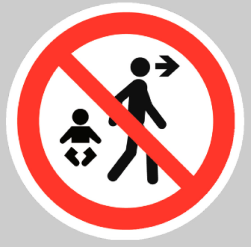 ΠΡΟΣΟΧΗ! Παρακαλούμε τηρείτε και ακολουθήστε τις εξής προειδοποιήσεις, οδηγίες συναρμολόγησης, λειτουργίας και συντήρησης! Διαφορετικά, μπορεί να προκληθεί σοβαρός τραυματισμός ή βλάβη στο παιδί σας!
1.ΠΡΟΣΟΧΗ! ΜΗΝ ΑΦΗΝΕΤΕ ΤΟ ΠΑΙΔΙ ΣΑΣ ΧΩΡΙΣ ΕΠΙΒΛΕΨΗ! ΤΟ ΠΑΙΔΙ ΠΡΕΠΕΙ ΠΑΝΤΑ ΝΑ ΒΡΙΣΚΕΤΑΙ ΥΠΟ ΤΗΝ ΕΠΙΒΛΕΨΗ ΚΑΠΟΙΟΥ ΕΝΗΛΙΚΑ ΟΤΑΝ ΚΑΘΕΤΑΙ ΣΤΟ ΚΑΡΕΚΛΑΚΙ, ΑΚΟΜΑ ΚΑΙ ΓΙΑ ΣΥΝΤΟΜΟ ΧΡΟΝΙΚΟ ΔΙΑΣΤΗΜΑ!
2.ΠΡΟΣΟΧΗ! Το καρεκλάκι δεν είναι κατάλληλο και δεν πρέπει να χρησιμοποιείται για παιδιά κάτω των 6 μηνών και τα οποία δεν μπορούν να κάθονται σταθερά χωρίς βοήθεια!
3. Το καρεκλάκι είναι εξοπλισμένο με ζώνες ασφαλείας. Πάντοτε να τις τοποθετείτε όταν το παιδί κάθεται στο καρεκλάκι για να διασφαλιστεί η ασφάλειά του και να αποφευχθεί ο κίνδυνος σοβαρών τραυματισμών του παιδιού όταν σηκωθεί τυχαία, γλιστρήσει από το καρεκλάκι και πέσει. Κατά την προσθήκη πρόσθετων ζωνών ασφαλείας που δεν παρέχονται από τον κατασκευαστή, βεβαιωθείτε ότι συμμορφώνονται με το πρότυπο EN 13210.
4. ΠΡΟΣΟΧΗ! ΠΡΙΝ ΧΡΗΣΙΜΟΠΟΙΗΣΕΤΕ ΤΟ ΠΡΟΪΟΝ ΠΡΕΠΕΙ ΝΑ ΒΕΒΑΙΩΘΕΙΤΕ ΟΤΙ ΟΙ ΖΩΝΕΣ ΑΣΦΑΛΕΙΑΣ ΕΙΝΑΙ ΣΩΣΤΑ ΤΟΠΟΘΕΤΗΜΕΝΕΣ! 
5. Ελέγξτε κάθε φορά ότι οι ιμάντες δεν είναι στριμμένοι, ότι δεν αλλάζουν το μήκος τους όταν είναι δεμένοι, ότι δεν είναι σκισμένοι, φθαρμένοι ή δεν λείπουν κάποια μέρη τους. Πριν από τη χρήση, βεβαιωθείτε ότι είναι σταθερά στερεωμένοι στη δομή του καθίσματος, τη λειτουργία των πορπών στερέωσης και τη ρυθμίστε το μήκος των ιμάντων! Οι πλαστικές πόρπες και οι συνδετήρες πρέπει να είναι ισχυροί και ασφαλείς!
6. ΠΡΟΣΟΧΗ! ΠΑΝΤΑ ΠΡΙΝ ΤΗ ΧΡΗΣΗ ΕΛΕΓΞΤΕ ΤΗ ΛΕΙΤΟΥΡΓΙΑ ΤΩΝ ΜΗΧΑΝΙΣΜΩΝ ΑΣΦΑΛΙΣΗΣ!
7. ΠΡΟΣΟΧΗ!! Μην χρησιμοποιείτε το καρεκλάκι προτού βεβαιωθείτε ότι όλα τα μέρη είναι άθικτα, σωστά τοποθετημένα και στερεωμένα! 
8. ΠΡΟΣΟΧΗ! ΦΥΛΑΞΤΕ ΑΠΟ ΦΩΤΙΑ ΚΑΙ ΑΛΛΕΣ ΠΗΓΕΣ ΘΕΡΜΟΤΗΤΑΣ! ΥΠΑΡΧΕΙ ΚΙΝΔΥΝΟΣ ΤΡΑΥΜΑΤΙΣΜΟΎ ΤΟΥ ΠΑΙΔΙΟΥ ΣΑΣ Ή ΒΛΑΒΗ ΣΤΟ ΠΡΟΪΟΝ ΕΑΝ ΤΟ ΔΙΑΤΗΡΕΙΤΕ Ή ΤΟ ΧΡΗΣΙΜΟΠΟΙΕΙΤΕ ΚΟΝΤΑ ΣΕ ΤΖΑΚΙΑ Ή ΑΛΛΕΣ ΠΗΓΕΣ ΘΕΡΜΟΤΗΤΑΣ, ΟΠΩΣ ΗΛΕΚΤΡΙΚΑ ΚΑΛΟΡΙΦΕΡ, ΤΖΑΚΙΑ ΑΕΡΙΟΥ Κ.Α.
23
16
CURĂȚARE ȘI ÎNTREȚINERE
6. AJUSTAR LA ALTURA Y LA INCLINACION DEL RESPALDO - Véase figura 6: ¡ADVERTENCIA! No ajustar la altura de la trona si el niño es colocado en el comedor. - Para ajustar la posición de la altura de la trona, presione ambos botones (a) y mover la trona hacia arriba o hacia abajo. Suelte los botones cuando se alcance la altura deseada. Se escuchará un sonido de clic, mostrando trona de seguridad en la posición deseada (7 posiciones)- Para ajustar el ángulo de la trona, levante el botón de plástico (b), en la trona trasero y poner la trona en la posición deseada. Suelte el botón para fijar la trona en su lugar. Se escuchará un sonido de clic en la fijación. ¡IMPORTANTE! Si el ajuste de altura dla trona se vuelve difícil después de un período de uso, NO use ningún lubricante, y simplemente seque el aparato después de cada uso. 7. AJUSTAR LA REPOSAPIES - Véase figura 7:- Pulse los dos botones (A) en ambos lados del reposapiés y la saca o descargar a la posición deseada. 8. PLEGAR LA TRONA - Véase figura 8: - Para que la trona sea más compacto cuando se pliega - retirar las bandejas de comida y enganchar las patas traseras. - Para plegar la trona, pulsar dos botones (a) y quitar la trona de la trona a la posición más baja (posición 7). - Pulsar el botón (b) a ambos lados de la trona y deslice las patas traseras hacia adelante. - Asegúrese de que la trona está correctamente plegada y bloqueada antes de salir.
1. Curățarea și depozitarea produsului:
• Ștergeți părțile din plastic și metal ale produsului numai cu o cârpă moale , umezită in apă caldă.
• Pentru a curăța tapițeria, folosiți o cârpă moale sau un burete, umezite ușor in apă caldă și detergent slab.
• Nu curățați niciodată cu agenți care conțin particule abrazive, amoniac, înălbitor sau alcool.
• Lăsați produsul să se usuce complet după curățare înainte de a-l depozita.
• Nu așezați obiecte deasupra sau în interiorul scaunului pentru a evita deteriorarea cadrului.
• Depozitați produsul în incaperi, în locuri uscate și bine ventilate. Nu lăsați și nu depozitați scaunul expus efectelor negative ale factorilor externi - lumina directă a soarelui, ploaie, zăpada, umezeala sau fluctuațiilor de temperatură dure.
2. Pentru a asigura securitatea copilului dvs. și perioada de utilizare indelungata a acestui scaun, vă recomandăm să verificați în mod regulat mecanismele de blocare, centurile de siguranță și dispozitivele de fixare, conectoarele și mecanismele de reglare a scaunului și mecanismele de fixare. pentru uzura, deteriorare sau rupere.
3. Dacă găsiți conexiuni slabe, piese rupte, fisurate sau deteriorate, acestea trebuie reparate sau înlocuite cu piese originale de la un service de reparații autorizat. În acest scop, contactați spatiul comercial de unde ați cumpărat produsul.
4. Dacă găsiți vreo deteriorare sau dacă orice funcție a scaunului nu funcționează, trebuie să încetați să il mai utilizați până la constatarea pagubelor. În acest scop, contactați spatiul comercial de unde ați cumpărat produsul.
INSTRUCCIONES DE LA LIMPIEZA Y MANTENIMIENTO
1. Limpieza y almacenamiento: • Limpie plástico y metal partes del producto con un paño húmedo. • Para limpiar la tapicería, utilice un paño suave o una esponja humedecida con agua tibia y un detergente suave • No utilice productos de limpieza agresivos que contienen partículas abrasivas, como base de amoniaco, lejía o alcohol. • Deje que el producto se seque por completo después de la limpieza y luego almacenarla. • No coloque ningún objeto sobre o cantimplora para evitar el fracaso estructural. • Mantener en un lugar seco y limpio. NO exponga el producto a la luz solar directa, la lluvia, la humedad o los cambios bruscos de temperatura.2. Para garantizar la seguridad de su hijo y el uso continuado de esta trona, recomendamos revisar regularmente los cierres, cinturones de seguridad y hebillas, compuestos y mecanismos para ajustar la trona y los mecanismos de desgaste, daño o rotura de bloqueo. 3. Si encuentre conexiones sueltas, rotas, agrietadas o partes dañadas, deben ser reparados o reemplazados con piezas originales de servicio autorizado. Para este Local contacto finalidad a la que compró el producto. 4. Si encuentra daños que alguna parte de la trona del coche no funciona, debe dejar de usarlo hasta que encuentra fallos. Para este Local contacto finalidad a la que compró el producto. 5. Composición de la tapicería: Parte exterior: 100% PVCParte interior: 100% poliéster
5. Tapițerie:
- Cadru: 100% PVC
- Textil: 100% polyester
REALIZAT PENTRU MONI
Importator: Moni Trade Ltd.
Adresa: Bulgaria, Sofia,
Cartierul Trebich, str. Dolo 1.
Tel: 02/936 07 90
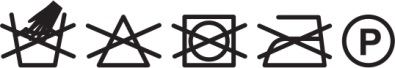 GR
Το παιδικό καρεκλάκι φαγητού συμμορφώνεται με τις απαιτήσεις των ευρωπαϊκών προτύπων EN 14988: 2017. Το προϊόν προορίζεται για παιδιά ηλικίας άνω των 6 μηνών και βάρους κάτω των 15 κιλών, τα οποία μπορούν κάθονται σταθερά χωρίς βοήθεια! 
ΠΡΟΣΟΧΗ! ΠΑΡΑΚΑΛΟΥΜΕ ΔΙΑΒΑΣΤΕ ΠΡΟΣΕΚΤΙΚΑ ΑΥΤΕΣ ΤΙΣ ΟΔΗΓΙΕΣ ΚΑΙ ΚΡΑΤΗΣΤΕ ΓΙΑ ΜΕΛΛΟΝΤΙΚΗ ΑΝΑΦΟΡΑ ΣΕ ΕΥΚΟΛΑ ΠΡΟΣΒΑΣΙΜΟ ΚΑΙ ΑΣΦΑΛΕΣ ΜΕΡΟΣ! Η ΟΔΗΓΙΑ ΠΕΡΙΕΧΕΙ ΣΗΜΑΝΤΙΚΕΣ ΠΛΗΡΟΦΟΡΙΕΣ, ΟΔΗΓΙΕΣ ΚΑΙ ΣΥΣΤΑΣΕΙΣ ΓΙΑ ΤΟ ΚΑΡΕΚΛΑΚΙ ΚΑΙ ΓΙΑ ΤΗΝ ΑΣΦΑΛΗ ΧΡΗΣΗ ΤΟΥ.
ΧΡΗΣΗ. Ακολουθήστε τις ακριβείς οδηγίες και τις συστάσεις αυτού του οδηγού για να εξασφαλίσετε την μέγιστη ασφάλεια του παιδιού σας κατά τη χρήση του προϊόντος! Δώστε ιδιαίτερη προσοχή στις προειδοποιήσεις και λάβετε όλες τις απαραίτητες προφυλάξεις για να αποφύγετε τον κίνδυνο τραυματισμού ή βλάβης του παιδιού και να διασφαλίσετε την ασφάλειά του!
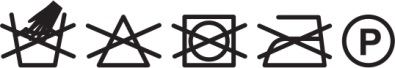 PRODUCIDO PARA MONI
IMPORTANTE: Moni Trade Ltd. 
Dirección: Bulgaria, 
Sofía, Trebich - 1Doll Street 
Teléfono: 02/936 07 90
17
22
3. FIXAREA PLACII SEZUTULUI - Uită-te la figura 3:
Glisați placa sezutului peste spătar. Asigurati părțile laterale, înfășurându-le în jurul cadrului și fixati știfturile de presare (а) pe fiecare parte a scaunului.
4. FIXAREA TAVII PENTRU MANCARE- Uită-te Figura 4:
- Trageți maneta (а), amplasată sub tava pentru mancare și glisați tava în fantele laterale ale cotierelor. Eliberați pârghia și mișcați ușor tava pentru mancare, până când se blochează la locul ei. Tava pentru mancare are 3 poziții, care sunt amplasate pe cotiere. Aliniați tava pentru mâncare cu poziția dorită și după aceasta eliberati maneta să se fixeze pe poziție. Dacă tava nu se fixează automat, mutați-o ușor până când auziți sunetul „clic”, care anunta  blocarea acesteia. ATENŢIE! Nu folosiți NICIODATĂ tava pentru mancare dacă este așezată în poziția în care semnele de avertizare sunt vizibile. Pentru a scoate partea superioară a tăvii, trageți clemele c, d și este din părțile interioare, după aceasta ridicați partea superioară și separați-o. Pentru a o așeza din nou la locul ei, puneți-o peste bază și apăsați în jos peste clipsuri, până când acestea fac clic la locul lor și se fixeaza.
- Tava cu mâncare se poate agăța de partea inferioara a picioarelor pentru depozitare. Aliniați deschiderea părții inferioare a tăvii cu pinii mici ai picioarelor scaunului și agățați-o.
5. UTILIZAREA CENTURII DE SIGURANTA IN 5 PUNCTE - Uită-te Figura 5: Centura de siguranță în cinci puncte este prevăzuta pentru a asigura siguranța copilului tău și trebuie întotdeauna folosita.
- Pentru a debloca centura, apăsați butonul de pe cataramă (a) și trageți afara.
- Pentru a bloca centura, așezați incuietorile pe curelele taliei (b) în deschiderile cataramei și apăsați până se blocheaza.
- Regulatoarele de alunecare se pun pe deasupra curelelor umerilor și centurii taliei (c). Curelele trebuie ajustate cu atenție in functie de confortul copilului.
- Pentru a regla înălțimea curelei pentru umeri sau pentru a scoate centurile, priviți la partea din spate a spătarului. Veți vedea că curelele pentru umeri se termina cu opritoare. Aliniați opritorul (e) și introduceți-l prin deschiderile scaunului (d).
- Pentru a așeza inapoi curelele , aliniați din nou opritorul (e) și introduceți-l prin fantele scaunului și fixați-l.
6. REGLAREA INALTIMII SI INCLINARII SPATARULUI- Uitați-vă Figura 6:
ATENŢIE! Nu reglați înălțimea scaunului dacă copilul este așezat pe scaun.
- Pentru a regla poziția scaunului, apăsați simultan butoanele (a) și mutați scaunul în sus sau în jos. Eliberați butoanele, pe măsură ce atingeți înălțimea dorită. Veți auzi sunetul „clic”, care arată fixarea scaunului în poziția dorită (7 poziții).
- Pentru a regla unghiul rabatabil al scaunului, ridicați butonul de plastic (b), situat pe marginea scaunului și așezați-l în poziția dorită. Eliberați butonul pentru a fixa scaunul la locul său. Veți auzi sunetul „clic” când se va fixa.
IMPORTANT! Dacă reglarea înălțimii scaunului devine dificilă după o anumită perioadă de utilizare, NU folosiți lubrifianți, ci ștergeți produsul după fiecare utilizare.
7. AJUSTAREA SUPORTULUI PENTRU PICIOARE- Privește Figura 7:
- Apăsați ambele butoane (А) de pe ambele părți ale suportului pentru picioare și ridicați-l în sus sau în jos , la poziția dorită.
8. PLIEREA SCAUNULUI - Privește figura 8:
- Pentru a fi mai compact când pliați - scoateți tava pentru mâncare și atașați-o la picioarele inferioare.
- Pentru a plia scaunul, apăsați ambele butoane (a) și coborâți scaunul în poziția inferioară (poziția 7).
- Apăsați butoanele (b) din ambele părți ale scaunului și glisați picioarele inferioare înainte.
- Asigurați-vă că scaunul înalt este pliat și blocat corespunzator înainte de a-l aseza.
RO
Scaunul înalt respectă cerințele standardelor europene EN 14988: 2017. Scaunul înalt este destinat copiilor cu vârsta peste 6 luni și cu o greutate de cel mult 15 kg, care să poată sta așezat stabil și independent!
ATENTIE! VĂ RUGĂM, CITIȚI CU ATENȚIE ACEST MANUAL DE INSTRUCȚIUNI ȘI PĂSTRATI L PENTRU FOLOSIREA PE VIITOR INTR UN LOC ACCESIBIL SI SIGUR ! CONȚINE INFORMAȚII IMPORTANTE, GHIDURI ȘI RECOMANDĂRI DESPRE SCAUNUL ÎNALT ȘI DE UTILIZAREA IN SIGURANTA A ACESTUIA. Urmați instrucțiunile și recomandările exacte din acest manual pentru a oferi siguranța maximă copilului dvs. în timpul utilizării produsului! Acordați o atenție speciala avertismentelor și asigurați toate măsurile de siguranță necesare, pentru a evita riscul de rănire sau afectarea copilului și asigurați siguranța acestuia! Sunteți responsabil pentru siguranța copilului dvs. dacă nu respectați aceste instructiuni și recomandări! Asigurați-vă că oricine folosește scaunul înalt este familiarizat cu instrucțiunile acestiua și le respectă!
 Acest model de scaun înalt are următoarele caracteristici:
• Centura de siguranță în 5 puncte
• Sprijin pentru picioare
• 3 poziții de înclinare ale spătarului
• 7 poziții pe înălțime ale scaunului
• Tava reglabilă în 3 poziții (înainte și înapoi)
• Protector din plastic pe tava inferioară
• Stationare fixa după plierea acestiua
RECOMANDĂRI ȘI AVERTIZĂRI PENTRU O UTILIZARE SIGURĂ
CITIȚI ACESTE INSTRUCȚIUNI CU ATENTIE INAINTE DE A UTILIZA CORECT PASTRATI LE PENTRU FOLOSIREA PE VIITOR.UTILIZAREA CORECTA ȘI ÎNTREȚINEREA ACESTUI PRODUS ESTE FOARTE IMPORTANTA
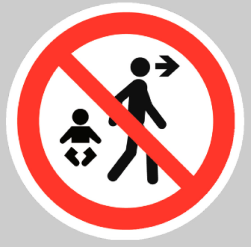 ATENTIE ! Vă rugăm, urmați și respectați următoarele avertismente, instrucțiuni de asamblare, operare și întreținere! Dacă nu le urmați, acest lucru poate duce la răni grave sau deficiente ale copilului dumneavoastră
1. ATENTIE! NU LASATI COPILUL NESUPRAVEGHEAT ! COPILUL TREBUIE SĂ FIE ÎNTOTDEAUNA SUB  SUPRAVEGEREA DIRECTĂ A UNUI ADULT, CAND SE AFLA IN SCAUN, CHIAR SI PENTRU O PERIOADA SCURTĂ DE TIMP!
2. ATENTIE ! Scaunul înalt nu este potrivit și nu trebuie utilizat de copiii cu vârsta sub 6 luni, care nu pot sta într-o poziție verticală în mod stabil și independent!
3. Scaunul înalt este echipat cu centuri de siguranță. Puneți-le întotdeauna atunci când copilul este pe scaun pentru a-și asigura siguranța și pentru a evita riscul de răniri grave în cazul in care copilul se poate ridica singur, alunecarea acestuia de pe scaun și căderea acestuia. Dacă adăugați orice ham suplimentar, altul decât cel furnizat de producător, acesta trebuie să respecte EN13210.
4. ATENTIE ! ÎNAINTE DE A FOLOSI PRODUSUL , TREBUIE SA AVETI GRIJA CA CENTURILE DE SIGURANTA SA FIE PLASATE IN MOD CORECT !
18
21
5. Verificați de fiecare dată dacă centurile sunt răsucite, nu schimbați lungimea lor în poziția fixat, indiferent dacă sunt rupte, uzate sau au părți lipsă. Înainte de utilizare, verificați dacă sunt fixate în mod stabil la ansamblul scaunului, starea cataramelor pentru fixarea și reglarea lungimii centurilor! Cataramele și elemente de fixare din plastic trebuie să fie puternice și să asigure o conexiune sigură.
6. ATENTIE! ÎNTOTDEAUNA ÎNAINTE DE UTILIZARE VERIFICĂ CONDIȚIA MECANISMELOR DE BLOCARE!
7. ATENTIE! Nu folosiți scaunul înainte de a vă asigura că toate piesele sunt în stare bună, corect așezate și fixate!
8. ATENTIE! Tineti departe de foc și de alte surse de căldură! Există un risc de vătămare a copilului sau deteriorarea produsului, dacă depozitati sau folosiți prea aproape.
FOC DESCHIS SAU ALTE SURSE DE CALDURA, DISPOZITIVE DE ÎNCĂLZIRE ELECTRICE, CUPTOARE CU GAZ, ETC.
9. Greutatea copilului nu trebuie să depășească capacitatea maximă a produsului - 15 kg.
10. Montarea scaunului și așezarea pieselor sale individuale trebuie să fie efectuate doar de un adult!
12. Când reglați scaunul , asigurați-vă că corpul dvs. și corpul copilului., degetele de la picioare și degetele mainilor nu sunt aproape de nici o parte mobila a scaunului , rezultând vătămări.
13. Înainte de a plasa copilul pe scaun, asigurați-vă că acesta este complet desfăcut și fixat în poziție deschisa și toate mecanismele de blocare sunt cuplate corespunzător! Astfel veți evita rănirea copilului din cauza plierii bruște a scaunului.
14. Nu permiteți copilului să se ridice pe scaun !
15. Tava cu mâncare nu este destinată să țină copilul în scaun !
16. Nu folosiți scaunul fără tava de mâncare și asigurați-vă întotdeauna că este fixata stabil.
17. Lăsați întotdeauna spațiu suficient, dar sigur între copil și tava cu alimente. De asemenea, fiți conștienți de riscul de înclinare, când copilul își poate împinge picioarele in masă sau orice altă structură.
18. Nu ridicați și nu mișcați scaunulul atunci când există un copil în el, deoarece acest lucru poate duce la plierea involuntară a produsului și vătămarea copilului!
19. Întotdeauna înainte de a pune copilul pe scaun, trebuie să verificați și să vă asigurați că scaunul este complet desfăcut și fixat în această poziție!
20. Nu pliați niciodată, mutati, ajustati sau reparați atunci când există un copil în el!
21. Scaunul trebuie să fie așezat pe podea, iar înclinarea trebuie să fie de 3 grade sau mai puțin.
22. Aveți grijă când reglați poziția tăvii, suportul pentru picioare și când desfaceti sau pliați scaunul din cauza pericolului de a prinde degetele.
23. Nu ridicați scaunul de tavă sau de suportul pentru picioare!
24. Scaunul nu este o jucărie, nu permiteți copilului să se agate de el sau să se joace cu el!
25. În timp ce copilul este pe scaun , nu permiteți altor copii sau animale să se deplaseze sau să alerge sub sau aproape de scaun.
26. Țineți întotdeauna copilul la distanță, în timp ce pliați sau desfaceti produsul pentru a evita rănirea.
27. Nu așezați scaunul pe suprafețe inalte și / sau inegale atunci când există un copil în el!
Așezați-l doar pe o suprafață uniformă și la o distanță fata de scări și lifturi suficient de sigura,
electrice, gaz sau alte dispozitive de încălzire,piscine și alte locuri periculoase!
28. Pentru a reduce riscul de rănire, așezați scaunul departe de mobilier, pereți, suprafețe calde și lichide, cabluri pentru perdea și cabluri electrice, când scaunul nu este folosit la masă și tava pentru alimente este îndepărtată.
29. Nu legați panglici, șnururi, obiecte și jucării cu corzi lungi, pentru a evita riscul de a se încurca în jurul copilului sau a sufoca!
30. Nu așezați scaunul cu un copil în el aproape de medicamente și obiecte mici, pentru a evita riscul de sufocare și consecințe dăunătoare pentru starea de sănătate a copilului!
31. Înainte de utilizare, verificați starea de lucru a scaunului și dacă găsiți conexiuni pierdute, părți uzate, lipsă sau rupte, încetați utilizarea și luați măsuri pentru repararea acestora. Dacă nu riscul să vă răniți copilul este mare!
32. Nu folosiți piese de schimb și alte componente care nu au fost furnizate de producător, deoarece acestea pot face scaunul instabil!
33. Nu faceți modificări, îmbunătățiri sau modificări ale construcției, deoarece acest lucru poate risca siguranța copilului dvs. și anula garanția produsului. Dacă apare o problemă în timpul utilizării și funcționării cu produsul, nu efectuați reparațiile de unul singur, contactați un atelier de reparații autorizat sau agentul de vânzări de la care ați cumpărat scaunul pentru consultare sau reparații.
34. Nu depozitati și nu lăsați produsul pentru o perioadă îndelungată de timp în locuri expuse la temperaturi foarte ridicate sau foarte mici sau la umiditate.
35. După plierea scaunului, vă rog, lăsați-l într-un loc la care nu au acces copii! Dacă nu, copilul ar putea să îl împingă și să se rănească!
36. Acest scaun este destinat doar utilizării în casă, nu în scopuri comerciale.
37. Nu permiteți ca scaunul să fie folosit ca jucărie!
38. Când despachetați produsul, pastarti ambalajul din plastic al scaunului pentru copii departe de acestia, pentru a evita riscul de sufocare și / sau strangulare, din cauza încurcării ambalajului în jurul copilului sau blocării exterioare a tractului respirator superior.
PIESE DE ASAMBLARE
Scaun - 1 buc
2. Tava pentru mancare cu două fete- 1 buc
3. Tuburi de sprijin - 2 buc. (frontal și spate)
4. Picior partea superioară a cadrului) - 2 buc. (stânga și dreapta)
5. Spătar - 1 buc
6. Tapiteria scaunului - 1 buc
7. Bare de fier - 1 buc
8. Piese care ajută la asamblare: Capac și șuruburi
INSTRUCȚIUNI DE SIGURANȚĂ ȘI UTILIZARE
Despachetați produsul, îndepărtați toate piesele din ambalaj și verificați dacă toate piesele sunt prezente. Respectați instrucțiunile de asamblare și după fiecare pas verificați dacă fiecare piesa in parte este corect fixata.
1. Atașarea tuburilor de sprijin - Uită-te la figura 1:
Luați tubul de susținere stânga sau dreapta și apăsați butonul roșu de pe spate. Desfaceți piciorul în sine și eliberați butonul roșu. Luați celălalt tub și repetați procedura. Privește figura 1 și asamblează picioarele pe scaun, așa cum arată pe figură.
2. ASAMBLAREA BAZEI: - Uită-te Figura 2:
Întoarceți scaunul . Vă rugăm să rețineți că fiecare din cele patru picioare este echipat cu butoane cu arc. Aliniați un tub cu buton cu arc cu baza, pe care se află deschiderea de fixare a butonului. Apăsați bine, până când butonul cu arc se fixează la locul său în deschiderea de pe bază. Repetați această acțiune și pentru celelalte picioare.
19
20